FEARLESS SPEAKING
How to speak with confidence and impact 
in less than 90 days:

A step-by-step system to overcome nerves 
and lead with your natural power
[Speaker Notes: What if . . . 
You could overcome your fear, nerves and anxiety around speaking and consistently feel comfortable in front of any audience, no matter who or how many that involved/
You could gain the respect, credibility, action, and buy-in, no matter high the stakes
As a result of all this, You could begin to really live into your true potential as a leader and human being
And what if you could enjoy the whole process from beginning to end?

My name is JA, psychologist and Founder of FS and welcome to our Masterclass; 
How to speak with confidence and impact 
in less than 90 days:
A step-by-step system to overcome nerves 
and lead with your natural power]
WHO THIS IS FOR
Founders, CEOs and C-Suite Leaders
Established business-owners and entrepreneurs
Struggling with speaking fear, nerves, anxiety
Wanting to deliver powerful presentations that inspire action
[Speaker Notes: “Today’s masterclass is for high-performing leaders who know that speaking and communication are critical to their success, 
but 
Struggle with fear, nerves, or self-doubt
Wanting to deliver powerful presentations that inspire action


If your body reacts with racing heart, shaking hands or voice, blanking out or losing your place — OR if you avoid speaking opportunities out of fear—this MC will show you how to change all of that, not through willpower, but through science and psychology. I’ll introduce you to methods that use neuropsychology to rewire your brain, so you can start to feel calm, confident, and much more in control."]
WHAT WE’LL COVER
The WORST ways to overcome speaking anxiety

Why the things you’ve done haven’t worked

Neuropsychology and a completely different approach
[Speaker Notes: The WORST ways to overcome speaking anxiety
Why the things you’ve done haven’t worked
How neuropsychology and a different approach can help you


I’ll walk you through a simple 4-step system to confidently captivate any audience in as little as 90 days with the potential to feel a significant shift within 14.
Then, I’ll show you how neuropsychology can help rewire your brain and dissolve fear—so you can finally feel confident in any speaking situation. 
This is one of the most powerful tools available  for transforming your speaking, presenting skills.
We’ll also talk about why practicing endlessly is the WORST way to overcome anxiety—and how you can replace it with a science-backed approach that works far better.
Finally, I’ll share the framework that will show how you can step into the role of a confident, inspiring leader and unlock opportunities that have been out of reach until now.“]
BY THE END . . .
You will understand what it takes to:
stop feeling out of control . . . 
feel comfortable, at ease and confident 

and:
how to step into your full potential as a leader
[Speaker Notes: You will;
Understand what it takes to stop feeling out of control . . . 
and move as quickly as possible into feeling completely comfortable and at ease and confident, speaking in front of any group. 

PLUS How to step into your full potential as a leader when you speak – and make the positive impact you want to make.
How feeling good whe you speak can optimising your leadership, potential and sense of fulfilment


And how to acheie those things without struggle, stress, psychoanalysis or self-doubt, without worrying about forgetting your lines, what to do with your hands, how to project your voice or what to say.


So By the end of today’s training, you’ll have a clear, start-to-finish blueprint to:
move through your fear and nerves, 
speak with confidence, 
inspire action, 
lead with clarity and conviction
And enjoy the whole process]
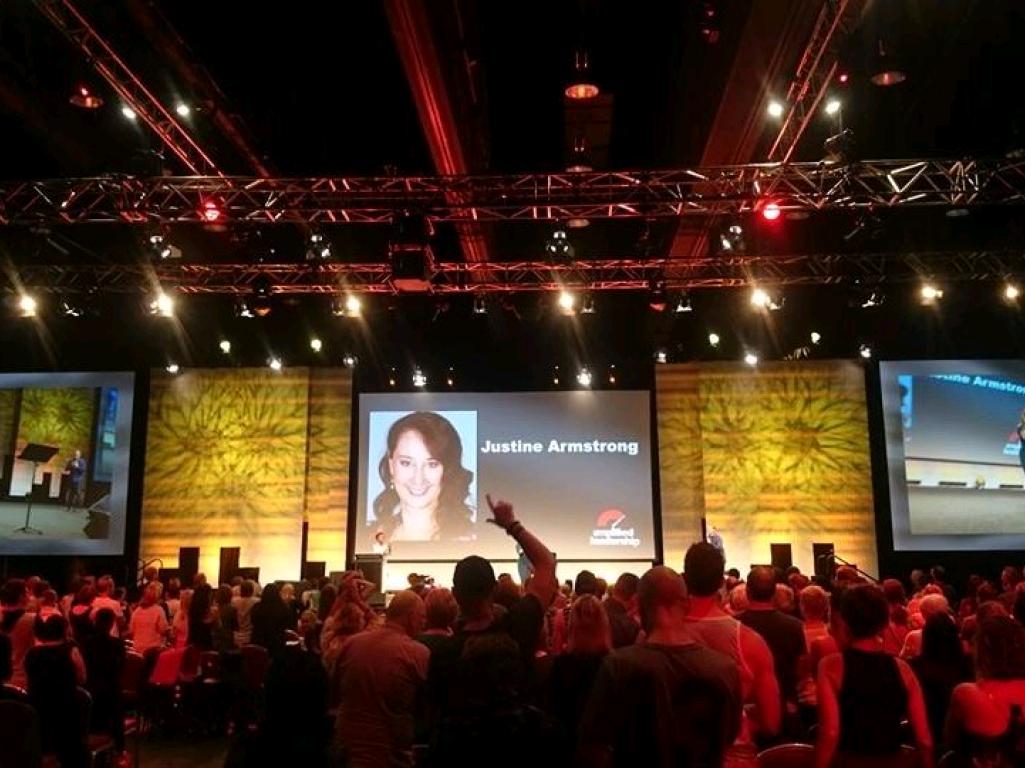 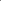 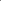 [Speaker Notes: For those of you who don’t know me, Here’s a bit about me
In this photo I’m presenting at a large leadership event, but I wasn’t always able to speak in front of an audience. 
In fact I was so painfully shy and introverted, I was barely able to speak in front of anyone. 
After doing absolutely EVERYTHING available  - courses, therapy, books NLP, meditation, you name it, crème de la crème,
I was still struggling. 
I nearly gave up and then discovered a way to start doing the exact opposite of everything I’d been taught. 
And that was a total game-changer for me.
More and more events
Led to people coming to ask how I’d done it and could I teach them…. And that’s how FS was born.

Over the past few decades, I’ve had the privilege of helping hundreds (probably closer to thousands) of high-caliber leaders dissolve the nerves, overcome speaking anxiety and finally speak and lead with high-level impact
My clients succeed at doing this—even if they’ve struggled with nerves for decades, blanked out in high-stakes moments, or avoided speaking opportunities altogether.

So let me ask you this; (next slide)]
DOES THIS SOUND LIKE YOU?
Worry
Over-think, overwhelm, over-practice
Dread, anxiety or self-doubt?
Feel out of control
Avoid
[Speaker Notes: Lemme ask u this;
Do you spend hours or days memorizing your material, only to blank out or lose focus under pressure?
Do you spend hours preparing, over-thinking and over-practicing, thinking about every word your gonna say, rehearsing and rehearsing  to the point that when you go to say it  you sometimes blank out…
Are you the person who secretly feels a sense of dread or doubt whenever you imagine having to speak, especially when there’s a lot at stake?
Or maybe you’ve avoided key opportunities to pitch your business, raise capital, speak to the media or inspire your team because of that sense of dread, fear and nerves.


If this is you, then let’s get a bit more specific…

Do your hands or your voice shake or do you not feel in control when you’re speaking in front of others?
Do you feel that when you speak you’re not doing yourself, or your audience justice?
Do you know that you’re good at what you do but this is the ONE thing getting in your way of reaching your potential

If you said yes to any of these, I want you to know this: it’s NOT your fault and these things aren’t even the real problem.]
THE REAL PROBLEM
You don’t have a system for:

Rewiring your brain to dissolve fear
Speaking with confidence
Engaging any audience
Enjoying it
[Speaker Notes: "The real problem isn’t your nerves, your lack of experience, or your fear of failure – or any of the things we just mentioned.

The real problem is that you don’t have a system to rewire your brain to dissolve the fear and move beyond it
And you’re probably saying to yourself what does that even mean – and we’re gonna talk about this in just a few moments. 

And You probably don’t have a system to speak wit consistent confidence Bc it is something you can experience, but most of you have been trying to learn how to do this with outdated tips, tricks and techniques.
– later on I’m going to tell you about how you can do that because…..
here’s the truth; once you HAVE a system . . .]
ONCE YOU HAVE IT
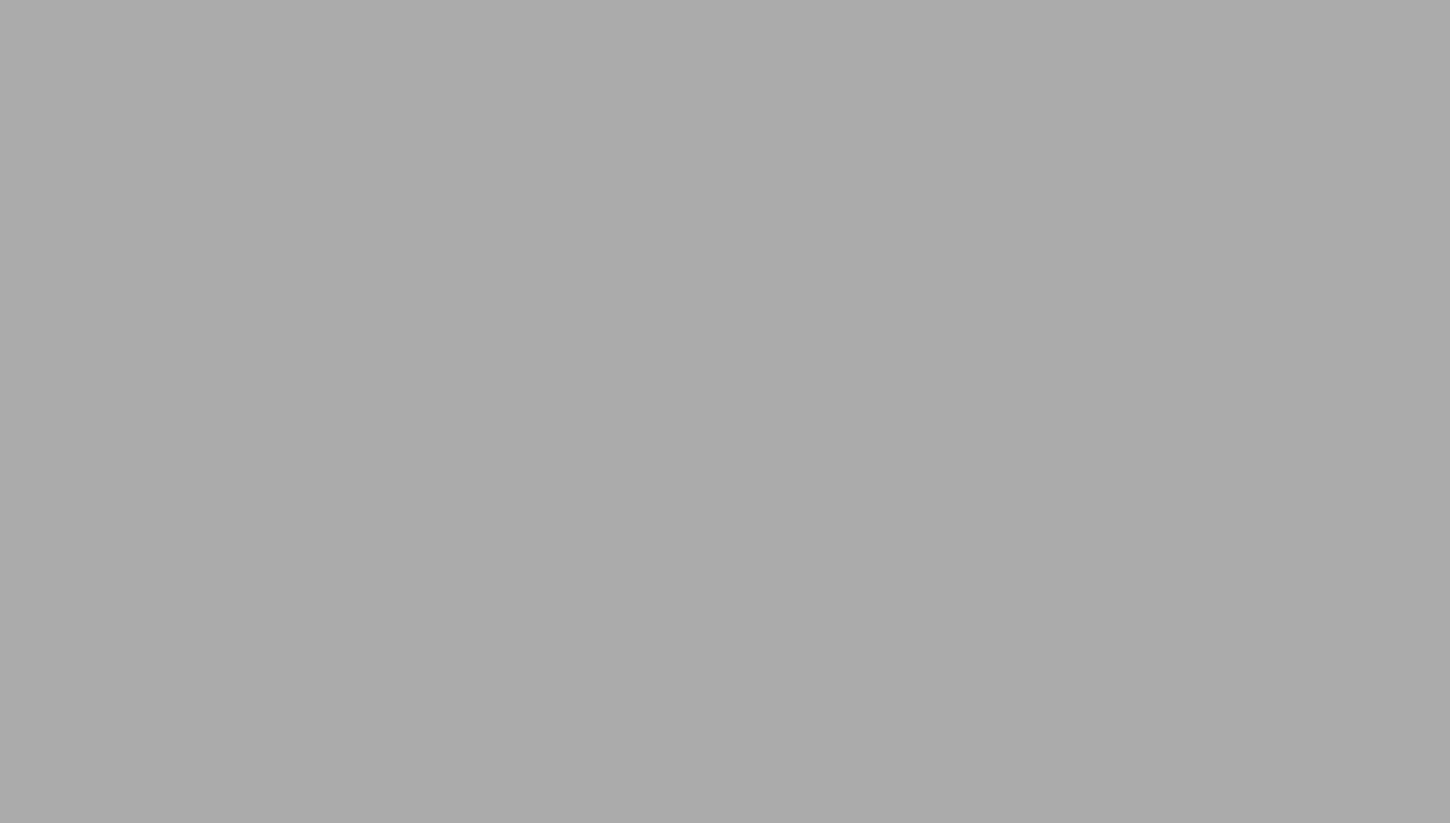 Feel calm, confident, and in control

captivate and inspire action

Secure buy-in
[Speaker Notes: "Once you have it, you’re going to feel calm, confident, and in control in any speaking situation—whether it’s a boardroom, a stage, or a high-stakes meeting

You’ll deliver presentations that don’t just inform but inspire action, so you can secure  buy-in whether that’s investors, shareholders, business partners or potential cleitns you want to bring into your ecosysstem

it’s not gonna matter what people throw your way, what challenges arise, 

You’ll also be able to attract top talent and retain  and lead them with clarity, authenticity, and authority, creating a culture of trust and excellence.

And most importantly, you’ll finally feel like the confident, inspiring leader you KNOW you’re meant to be—someone who’s no longer held back by fear or self-doubt."]
THE BOTTOM LINE
A  SYSTEM
[Speaker Notes: Everything you've been feeling - the anxiety, self-doubt, or thoughts that you're  not cut out for this…none of that is your fault. 
You may think your fear is something to conquer or to get rid of.  
You’ve practiced, learned skills, done meditation, yoga and countless other things.
But none of it has fully helped. 
There is nothing wrong with you.  
You just didn't have a system. 

What you’ve needed has been a system to support you to;
Speak with confidence and impact
Engage your audience authentically
Lead with authority
Without endless practice or years of trial and error.
Even if you’ve struggled with fear for decades.

What to Speak:
"The bottom line is this: With this system, everything works with a higher degree of ease than you can ever imagine.
That means the frustration you’ve been feeling—the anxiety, the worry over clamming up, or your body showing signs of your nerves, the fear of failure—it’s not your fault. 
You just didn’t have the right approach. But today you will. 
And today, I’m going to show you exactly what that approach is."]
75%
[Speaker Notes: And by the way, let’s talk quickly about what doesn’t work, because the vast majority of what’s being taught in this field doesn’t work– 
and this is why over 75% of people are still suffering from speaking fear, 
Even after decades and decades of all the books, courses, and coaching available.]
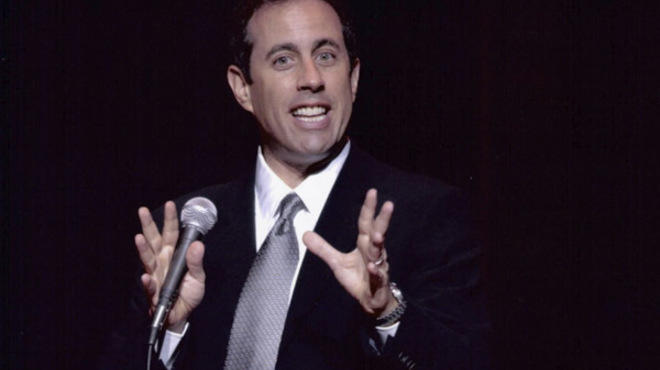 [Speaker Notes: Jerry Seinfeld says it best! 
This is how most people feel.]
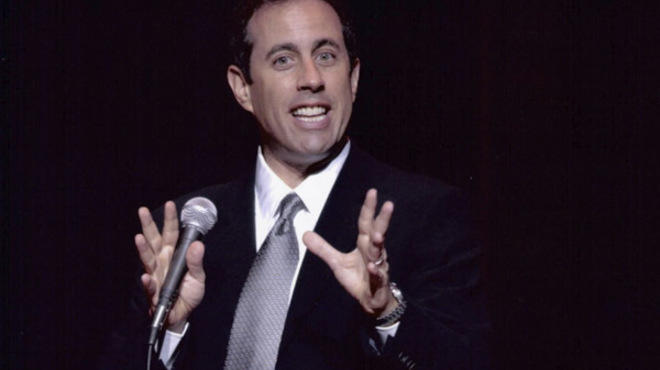 “To the average person, 
if you have to go 
to a funeral, 
you’d rather be 
in the casket 
than doing the eulogy. 

 Jerry Seinfeld
[Speaker Notes: Jerry Seinfeld says it best! 
This is how most people feel.

Up till now there’s been no simple, predictable, sustainable WAY TO HELP PEOPLE OVER COME FEAR NERVES AND ANXIETY


Before we get into the system and how it works, we have to quickly talk about what NOT to do.
Because There Are 3 Mistakes Leaders Make That Destroy Their Chances of Speaking With Confidence and impact – 
and I can practically guarantee that you've been making at least ONE of these mistakes, if not all 3. 

These mistakes are destroying your chances of becoming the compelling communicator and leader you want to be.]
3 MISTAKES
[Speaker Notes: The things is – you may not realise you’re making them until it’s too late!
And youre standing up in front of a braodroom meeting, knowing all your material, but suddenly you’re blindsided by nerves due to one of more of these mistakes…

Let’s look at mistake number 1 right now]
MISTAKE 1
[Speaker Notes: Let's look at them right now.  


The first mistake I see people make is obsessing over perfection.]
MISTAKE 1
AIMING FOR PERFECTION
[Speaker Notes: The first mistake I see people make is obsessing over perfection. 
My clients all have high standards for themselves and this often leads to overthinking , overpreparing, over-practicing, overwhelm and loads of stress.
I call this the ‘Practice does not make Perfect’…approach. 

Believe it or not, aiming perfection is the ENEMY of inspiring, impactful presentations.

For many years I’ve referred to myself as a recovering perfectionist and most of my clients now do as well!
Aiming for perfection creates enormous pressure, stress and anxiety, which prevent you from thinking clearly and feeling inspired. 
As a result, how can you create engaging, inspiring material? And connect with your aud ?You can’t!]
MISTAKE 1
AIMING FOR PERFECTION
The ENEMY
Pressure, stress and anxiety
Over-preparing, over-practicing, overwhelm
[Speaker Notes: Over-preparing, over-practicing, memorising or reading your material makes you sound stiff, robotic and disconnected from the audience.

PLUS: It also sets you up for panic, going blank or freezing up if something doesn't go exactly as planned. 
Many of my clients tell me this used to happen to them quite a lot.

Some of you have a belief that if you ovrprepare and memorise it’s just going to flow out of you when it’s time to speak and that’s just not how reality always works, right?
Here are some things to understand;
Perfectionistic worry and over-thinking put you in your head instead of being present and responsive to your audience]
THE BOTTOM LINE
Perfect Isn’t Possible
[Speaker Notes: No-one is even interested in perfect – people want human and real.

The more you focus on yourself and try to be perfect, the less  engaging you are.

Not only do you not have to be perfect - it’s not even possible.

So Trying to be perfect is a complete waste of time and energy


Practicing same thing over and over again – just good at st doesn’t work – leads to more frustration

It’s a Band-Aid: nothing wrong with it but Relying on repetition doesn’t fix the underlying nervous system response, so you’re still vulnerable to blanking out or freezing under pressure.

"Here’s the truth—there’s a much better way to speak with confidence, and it doesn’t involve spending hours rehearsing and memorizing every word.
What you need is to get to the root of the problem—how your brain processes fear—so you can finally feel calm and in control, no matter what.
And I’ll talk about what that looks like in just a minute.“

But now let’s go to mistake no 2…]
MISTAKE 2
[Speaker Notes: The second mistake is pushing through fear -.  
Here’s the problem: most people think fear is something they just have to 'push through.’ Maybe that’s you….
But fear isn’t just in your head—it’s hardwired into your brain. 
When you’re about to speak, your brain perceives it as a threat, triggering your fight-or-flight response. 
That’s why you shake, sweat, or blank out—it’s your body trying to protect you.

But here’s the good news: using techniques from neuropsychology, 
you can retrain your brain to respond to speaking situations with calm and confidence, instead of fear. 
This isn’t about 'managing' your nerves—it’s about eliminating them at the root.
This is so much smarter than endlessly practicing your speech, which only creates a false sense of security. 
Rewiring your brain gives you a permanent solution to fear, so you can step into any speaking situation with total control."]
MISTAKE 2
PUSHING THROUGH FEAR
[Speaker Notes: Conventional wisdom tells us to ignore nerves, anxiety and discomfort and keep speaking anyway or try to conquer the fear, push it down in a variety of ways, from alcohol to medication to affirmations. 

Why this is a recipe for disaster:
It’s slow and inefficient
It doesn’t address the real problem
It builds up more pressure, causes more suffering and exacerbates the problem so 
By the time clients come to me, despite years of practing etc, getting worse!

Unaddressed speaking anxiety leads to responses like being blindsided and derailed 
by feeling out of control due to rapid heartrate, shallow breathing, dry throat, shaky hands, 
going blank, brain fog, flushing, blushing, sweating going red and more before or during a presentation. 
over time, powering through fear erodes confidence and makes you dread speaking even more. 

Act as if: trying to copy other speakers’ styles.
You see someone like Simon Sinek, Brené Brown, or Elon Musk, and you think, ‘If I can just sound like them, I’ll be confident too.’
Now, look—I get why this seems like a good idea. These people are incredible speakers, so it makes sense to want to emulate them. But here’s why this is a recipe for disaster:
-Trying to mimic someone else’s style takes your focus away from developing your own authentic voice.
- It doesn’t address the real problem: Copying someone else won’t fix the fear and anxiety that’s holding you back.
-It creates a disconnect between you and your audience because they can sense that you’re not being authentic.
Let me paint a picture of what this leads to. You step onto the stage, trying to imitate someone else’s delivery, but it feels awkward and forced. Your audience doesn’t connect with you, and instead of feeling confident, you feel like a fraud.
Worse, over time, this approach chips away at your sense of self-worth because you’ve never developed the confidence to stand in your own voice.
Do you see why this is so destructive when you’re trying to become a confident, impactful speaker?"]
MISTAKE 2
PUSHING THROUGH FEAR
Just get on with it
Don't be a baby
I know my stuff
It’s good to feel a bit of fear
Act as if . . .
[Speaker Notes: How many times have you ever heard someone say;  just get on with it
 OR how many times have you ever said to yourself, don’t be a baby, I know my stuff…? It’ good to feel… or just act s…

The reality is that when you push through the fear, your anxiety actually gets worse.
over time, powering through fear can result in embarrassment when your face goes red, your body or voice shakes, going blank and you feel out of control – 
And that just erodes your confidence and makes you dread speaking even more.

So this idea that if you just push through if you just power through, it’s causing you stress.]
MISTAKE 3
PIECEMEAL APPROACH
MISTAKE 3
PIECEMEAL APPROACH
[Speaker Notes: The third mistake is relying on piecemeal and short-term hacks like affirmations, power poses, or 
learning skills like projecting your voice, tips like what to do with your hands, telling stories or using positive self-talk 
While these tactics can provide a short-lived boost, at best they're temporary band-aids, 
not lasting solutions. It's focussing on the symptoms, not the cause.
(And by the way I can tell you – no-one actually cares what you do with your hands). 
YOU may care about it but that’s because you feel uncomfortable – I bet you don’t worry about your hands talking to a friend.]
MISTAKE 3
PIECEMEAL APPROACH:
SKILLS, TECHNIQUES, TIPS & TRICKS
Courses 
Workshops 
Books
Youtube videos
Podcasts 
Counselling

Traditional approaches
Learn skills, tips, tricks and techniques
Practice makes perfect
What to do with your hands
Picture your audience naked

Modern approaches
Where to look
Where to stand /how to move
How to project your voice
Storytelling
Breathing, meditation, relaxation, visualisation, affirmations
Modalities, NLP, EFT, hypnosis, positive thinking, power poses
[Speaker Notes: By the time my clients come to me, most of them have done Toastmasters, BNI groups, workshops, courses, done miracle-primising weekend workshops that promise they’ll be professional speakrs and at esae on stage and leave with resopurces and tools and think to themselves  - this feels so good bc I’ve got this whole toolkit and so they have all of this  - done courses books and podcasts and workshops, some were evn paying for counselling – they’ve got these techniqs and think that practice makes perfect and they’re being told where to look and what to do with their hands , they’re learning story-telling and all of this stuff (and I did all of that and more myself) . . . 


But the reality is . . .]
MISTAKE 3
PIECEMEAL APPROACH:
SKILLS, TECHNIQUES, TIPS & TRICKS
Do not address the deeply ingrained fears and beliefs

Reduce the symptoms, not the cause.

Result in coming across as bland, boring or predictable.
[Speaker Notes: But the reality is…
That EEEVEN with ALLLLLL of these tools and techniques and formats, your NOT ADDRESSING those deep ingrained fears and beleifs that are BEHIND  that anxiety.

So while some of those things may REDUCE the symptoms, it doesn’t get to the ROOT of the cause (soft slow tone)  - which is why you’re here.

It’s why you’re still experiencing  that dread that anxiety it’s why you’re avoiding those talks;
 its why youre not as effective, impactful and powerful in your communication  as you’d like to be by now.

And so you WANT TO COME ACROSS AS DYNAMIC/CREDIBLE/INSPIRING, but mmight be coming across as bland and boring and predictable, bc it’s sounding like you’ve reahearsd something or your recited  something – bc you have.



While those tactics can provide a short-lived boost, at best they're temporary band-aids, not lasting solutions.

Unless they address the fear, they often cannot pull off the techniques anyway and come across as inauthentic, unnatural and uncomfortable
PLUS WASTE A WHOLE LOT OF TIME ENERGY AND MONEY AND LOSE REPUTATION, REVENUE, INVESTMENT, STAFF, PARTNERS IN THE PROCESS…

This hodge-podge  of unrelated approaches isn’t working]
3 MISTAKES
AIMING FOR PERFECTION
PUSHING THROUGH FEAR
PIECEMEAL APPROACH
[Speaker Notes: And neither are ANY of these mistakes – read – 

And so we HAVE to . . . 
Get rid of these outdated ineffective strategies, 
that are creating frustration, dread & avoidance
Often COUNTER-PRODUCTIVE  even DESTRUCTIVE
Result in less confidence over time AND limit your growth

we HAVE to MOVE in the direction of ACTUALLY  doing something that’s GOING TO BE supportive for you, 

SO THAT you can FINALLY overcome this whole issue that’s been holding you back for so long.

So how do we do this? 
It’s actually pretty simple

Over the last 20+ years - remember I shared with you earlier, this is exactly what I’ve been helping leaders do in their boardrooms, meetings, on stage, Zooms  - and where it starts  - remember I mentioned earlier w’er going to talk about rwriign, - here’s where it starts.


It starts with this Framework; which I call the FS System]
THE 
FEARLESS SPEAKING
SYSTEM
[Speaker Notes: It starts with this Framework.

And what this is,  a framework that allows for you to rewire your system by . . . 
dissolving your fear first, 
cultivating congruent confidence, 
stepping into a new paradigm for presenting
And experiencing speaking excellence and impact with ease.

Bc I promised you that by the time you were done today, you would understand what it takes to move from fear to confidence to success to enjoyment – AND have a system to get you there.]
THE FEARLESS SPEAKING SYSTEM
The ‘Neuro-Confidence Method’

Step 1: Dissolve Fear First
Step 2: Cultivate Congruent Confidence
Step 3: New Paradigm Presenting
Step 4: Excellence with Ease
[Speaker Notes: (And what this is,  a framework that allows for you to rewire your system by . . . )

dissolving your fear first, 
cultivating congruent confidence, 
stepping into a new paradigm for presenting
And experiencing speaking excellence and impact with ease.

Bc I promised you that by the time you were done today, you would have a new understanding of what it takes to speak with confidence, so you can step into your full potential as a leader  - and also start to understand why re-wiring the brain is such and elegant and effective approach.

(So let’s do a deeper dive into at least the first two of these.)

Introduce Client story

Anne came to me as a leader in top 500 orgaisation who was constantly leading team meetings and trainings and asked to lead conferences and when we first started alking, it was clear to me that there was this block – and the block was this fear of  people asking her questions she wouldn’t be able to answer (PLUS people seeing her nerves and therefore losing credibility.?)
And so she always second- guessed,every single word, overthinking, over prep – what she was actually doing was creating more fear and more doubt within herself.    She’s tried  the majority of the thinghs we mentioned before and had she not gone through our system, she would never have been able to unlock her fear bc she believed she was afraid of [public speaking – but that’s wasn’t really the case – what she was really afraid of was the experience of losing credibility and feeling embasrrased – 

NO SUCH THING AS F OF PS… no-one is actually ever afraid of speaking – it’s fear of st bad happening, something going wrong – and we can even dig down a lot further

So first thing is to remove this false belief, you believe that speaking is your fear but that’s not the root case – the actual root cause  often is something LIKE . . . If I speak, then I will . . . 

In working with clients, this always causes one of the biggest shifts

And there was a guy we worked with years ago and  . . .we uncovered  his fear was really about beings judged and not doing himself or his audience justice.
Once we’ve unlocked the ACTUAL fear, then we can move forward…

So the most CRITICAL part of becoming a confident impactful speaker and leader is dissolving your fear first.


Let me walk you through the whole thing right now.
"I call this the NeuroConfidence System, and it’s designed to fundamentally transform the way you think, feel, and perform whenever you speak or present

It has 4 parts:
First, we’ll dive into rewiring your brain to eliminate fear—this is the foundation of everything – and should come BEFORE everything else – this is a game-changer in this field.
Then, we’ll focus on unlocking your authentic speaking style, so you can connect with any audience in a way that feels natural and effortless.
From there, we’ll build an unshakable speaking framework that ensures you’re always prepared and confident, no matter the situation.
And finally, we’ll master the art of handling high-stakes situations with ease, so you can excel under pressure.

I’ll share with you how this works, step by step."]
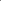 THE FEARLESS SPEAKING SYSTEM
The ‘Neuro-Confidence Method’

Image slide
[Speaker Notes: (OR THIS SLIDE SIMPLER WORDING)?

(And what this is,  a framework that allows for you to rewire your system by . . . )

dissolving your fear first, 
cultivating congruent confidence, 
stepping into a new paradigm for presenting
And experiencing speaking excellence and impact with ease.

Bc I promised you that by the time you were done today, you would have a new understanding of what it takes to speak with confidence, so you can step into your full potential as a leader  - and also start to understand why re-wiring the brain is such and elegant and effective approach.

(So let’s do a deeper dive into at least the first two of these.)

Introduce Client story

Anne came to me as a leader in top 500 orgaisation who was constantly leading team meetings and trainings and asked to lead conferences and when we first started alking, it was clear to me that there was this block – and the block was this fear of  people asking her questions she wouldn’t be able to answer (PLUS people seeing her nerves and therefore losing credibility.?)
And so she always second- guessed,every single word, overthinking, over prep – what she was actually doing was creating more fear and more doubt within herself.    She’s tried  the majority of the thinghs we mentioned before and had she not gone through our system, she would never have been able to unlock her fear bc she believed she was afraid of [public speaking – but that’s wasn’t really the case – what she was really afraid of was the experience of losing credibility and feeling embasrrased – 

NO SUCH THING AS F OF PS… no-one is actually ever afraid of speaking – it’s fear of st bad happening, something going wrong – and we can even dig down a lot further

So first thing is to remove this false belief, you believe that speaking is your fear but that’s not the root case – the actual root cause  often is something LIKE . . . If I speak, then I will . . . 

In working with clients, this always causes one of the biggest shifts

And there was a guy we worked with years ago and  . . .we uncovered  his fear was really about beings judged and not doing himself or his audience justice.
Once we’ve unlocked the ACTUAL fear, then we can move forward…

So the most CRITICAL part of becoming a confident impactful speaker and leader is dissolving your fear first.



Let me walk you through the whole thing right now.
"I call this the NeuroConfidence System, and it’s designed to fundamentally transform the way you think, feel, and perform whenever you speak or present

It has 4 parts:
First, we’ll dive into rewiring your brain to eliminate fear—this is the foundation of everything – and should come BEFORE everything else – this is a game-changer in this field.
Then, we’ll focus on unlocking your authentic speaking style, so you can connect with any audience in a way that feels natural and effortless.
From there, we’ll build an unshakable speaking framework that ensures you’re always prepared and confident, no matter the situation.
And finally, we’ll master the art of handling high-stakes situations with ease, so you can excel under pressure.

I’ll share with you how this works, step by step."]
THE FEARLESS SPEAKING SYSTEM
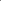 1. Dissolve Fear First
[Speaker Notes: Introduce Client story

Helen? came to me as a leader in top 500 orgaisation who was constantly leading team meetings and trainings and asked to lead conferences and when we first started alking, it was clear to me that there was this block – and the block was this fear of  people asking her questions she wouldn’t be able to answer (PLUS people seeing her nerves and therefore losing credibility.?)
And so she always second- guessed,every single word, overthinking, over prep – what she was actually doing was creating more fear and more doubt within herself.    She’s tried  the majority of the thinghs we mentioned before and had she not gone through our system, she would never have been able to unlock her fear bc she believed she was afraid of [public speaking – but that’s wasn’t really the case – what she was really afraid of was the experience of losing credibility and feeling embasrrased – 

NO SUCH THING AS F OF PS… no-one is actually ever afraid of speaking – it’s fear of st bad happening, something going wrong – and we can even dig down a lot further

So first thing is to remove this false belief, you believe that speaking is your fear but that’s not the root case – the actual root cause  often is something LIKE . . . If I speak, then I will . . . 

In working with clients, this always causes one of the biggest shifts

And there was a guy we worked with years ago and  . . .we uncovered  his fear was really about beings judged and not doing himself or his audience justice.
Once we’ve unlocked the ACTUAL fear, then we can move forward…

So the most CRITICAL part of becoming a confident impactful speaker and leader is dissolving your fear first.






The first step to speaking with confidence and impact is rewiring your brain to dissolve fear FIRST, before you do or learn anything else (how can you learn a skill if you are freaked out and your brains gone blank?!
.
Here’s the problem: most people think fear is something they just have to ‘put up with or get rid of .’ 
But fear isn’t just in your head—it’s hardwired into your brain. 
When you’re about to speak, your brain perceives it as a threat, triggering your fight-or-flight response. 
That’s why you shake, sweat, or blank out—it’s your body trying to protect you.

But here’s the good news: using techniques from neuropsychology, you can retrain your brain to respond to speaking situations with calm and confidence, instead of fear. 
This isn’t about 'managing' your nerves—it’s about eliminating them at the root.
This is so much smarter than endlessly practicing your speech, which only creates a false sense of security. 
Rewiring your brain gives you a permanent solution to fear, so you can step into any speaking situation with total control.“

Does this make sense?]
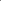 NEUROPSYCHOLOGY
Rewiring your brain for change
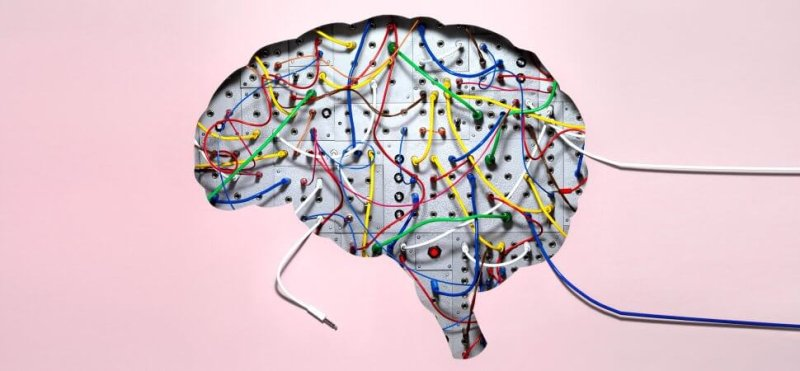 [Speaker Notes: Explain brain chemistry, neuroplasticity etc – within holistic framework…

So we’ve gotta figure out if it’s the red wire, the blue wire, the yellow wire and right now, 
And once we identify it, you can finally have this lightness and this  relefi and feel calm - becomes your new baseline bc we’ve identified the right wire

It’s very hard to rewire your own circuit board – like I say if you’re an eye surgeon, you can’t operate on your own eye – these things are very hard to do on our own – we’re tclose and someone a bit removed can help us find clarity.]
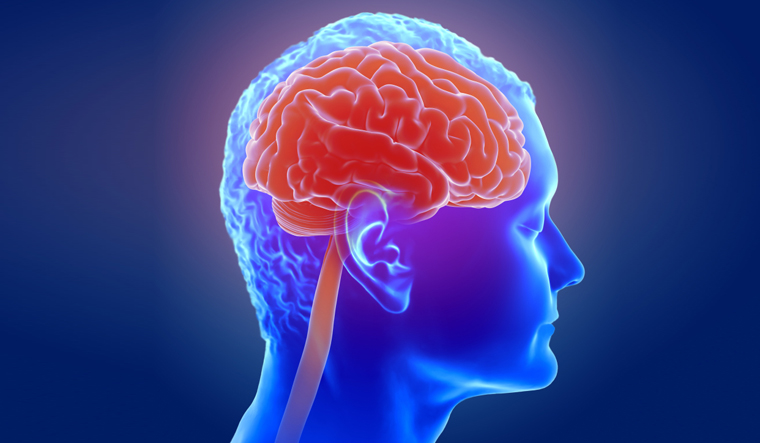 https://www.theweek.in/news - shutterstock
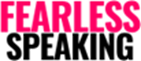 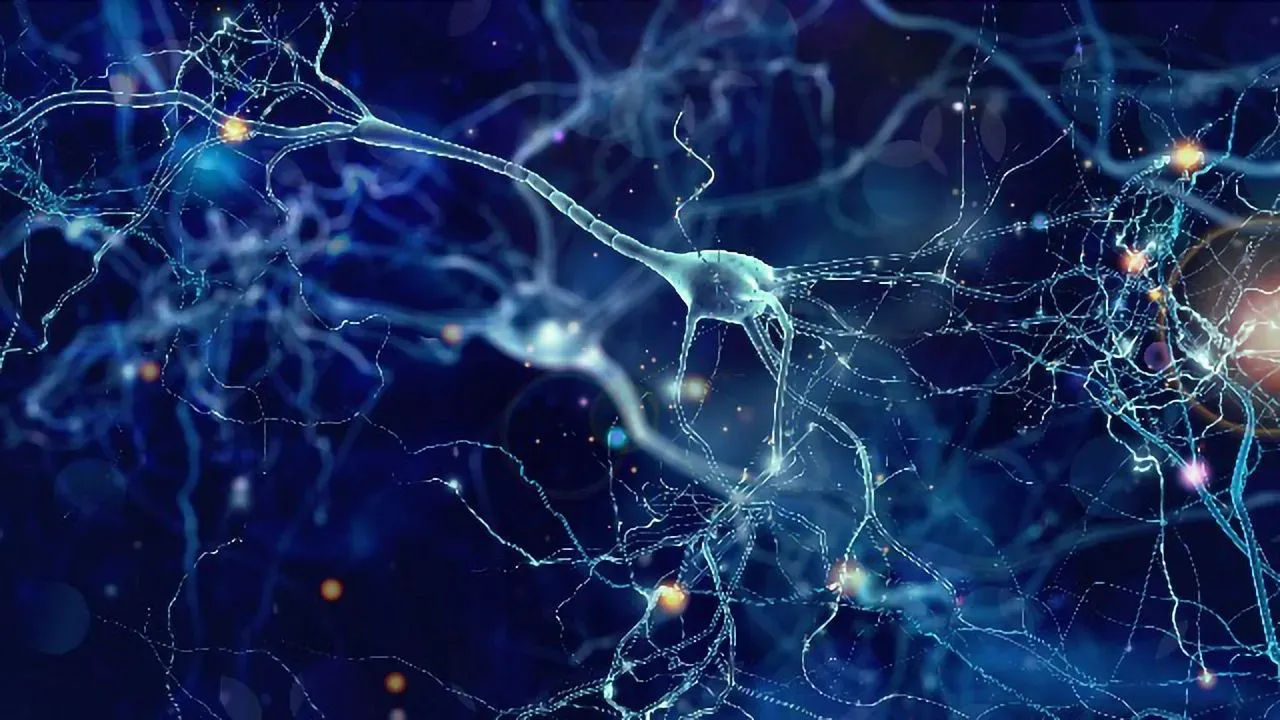 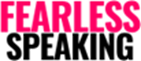 Credit: iStock
[Speaker Notes: 86 BILLION NEURONS IN YOUR BRAIN!!!
Form neural pathways that:]
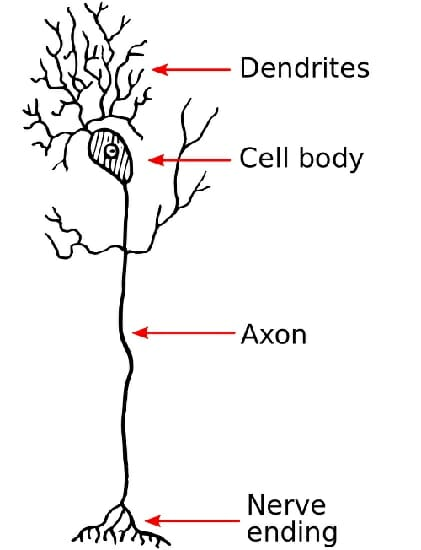 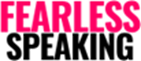 https://biologydictionary.net/dendrite/
[Speaker Notes: The human brain has about 86 billion neurons. 
Each neuron connects to other neurons, 
up to 1 quadrillion connections.]
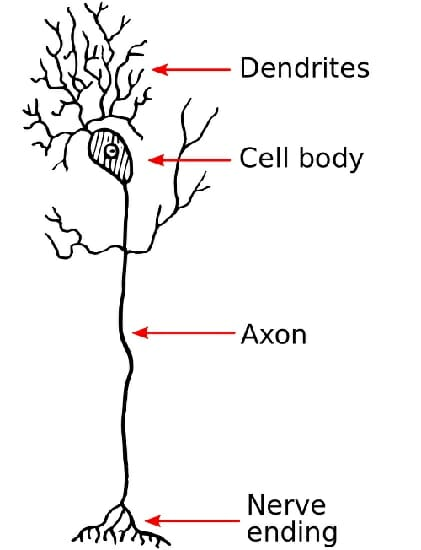 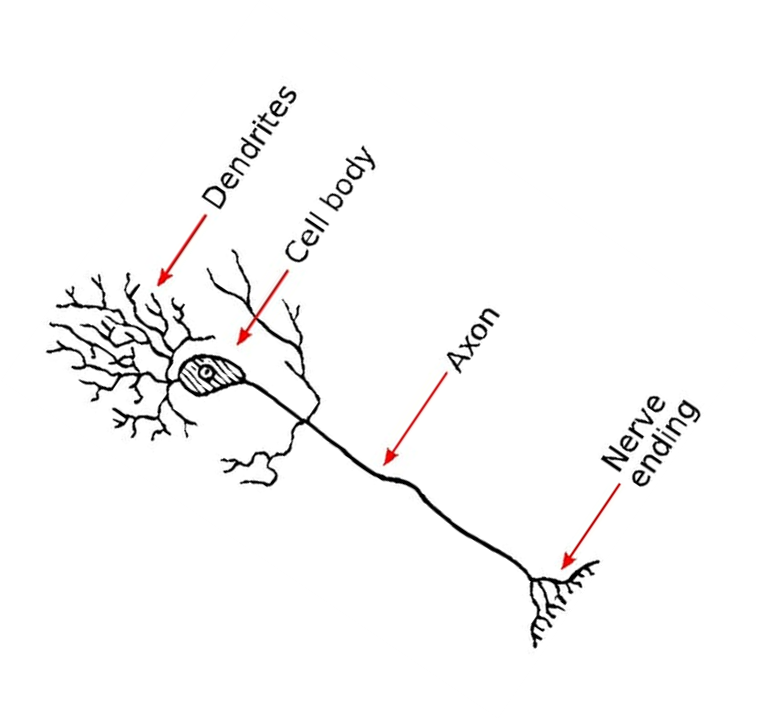 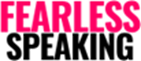 https://biologydictionary.net/dendrite/ (Adaption by Fearless Speaking)
[Speaker Notes: The human brain has about 86 billion neurons. 
Each neuron connects to other neurons, 
up to 1 quadrillion connections.]
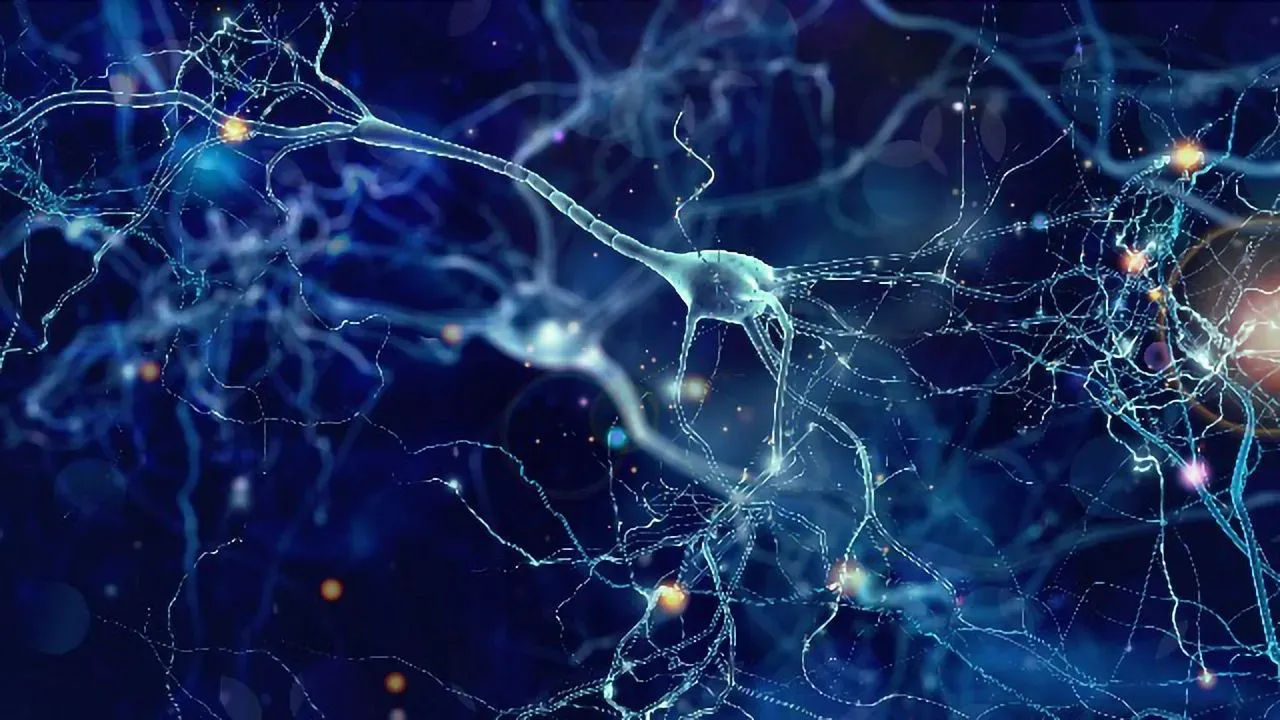 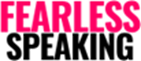 Credit: iStock
[Speaker Notes: 86 BILLION NEURONS IN YOUR BRAIN!!! – pathways – thoughts, beleifs worn in..)

This rewiring creates new pathwaysss.

I could talk about this slide and what it means for your speaking experience for bout 5 hours without taking a breath, but let’s keep it simple for today….

Once wedentify one wire, which is what we’re a]talking about the wire responsible for your thought about your fear and what you tell yourself, JUST about that… that’s a grteat start – then there are many other wires we need to address them in different ways…. Will talk a bit about how we approach that shortly….

BUT THE EXPERIENCE when you start to address each wire like this IS:]
PROCESS-BASED NOT INFORMATION, SKILLS

MULTI-DIMENSIONAL NOT ONE-DIMENSIONAL
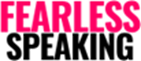 Credit: iStock
[Speaker Notes: PROCESSES VERSUS KNOWLEDGE UNDERSTANDING SKILLS:
Processes are the mechanisms by which people take in stimuli, react, and behave
Crucial to work with the ongoing "process" of your experience, including your thoughts, emotions, sensations, and behaviors, to let new patterns and solutions naturally emerge
EG: 

Rather than …. We bring integrate current experience, including bodily sensations and emotions, while mainstream psych like CBT often focuses on identifying and challenging past negative thoughts to change future responses.  BUT FEAR DOESN’T RESIDE SOLELY IN THE INTELLECT!!

The FS approach is exploring the underlying dynamics and emotions behind your thoughts, by examining the "whole system" of a your experience, including your body sensations and relationships with others, to facilitate deeper levels of understanding and transformation

This is a multi-dimensional, holistic approach drawing from various sources including Jungian and somatic psychology, Taoism, and process-oriented psychology.

Processes are the mechanisms by which people take in stimuli, react, and behave
Crucial to work with the ongoing "process" of your experience, including your thoughts, emotions, sensations, and behaviors, to let new patterns and solutions naturally emerge

It develops in an integrated way between these things and a whole host of others]
THE FEARLESS SPEAKING SYSTEM
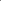 1. Dissolve Fear First
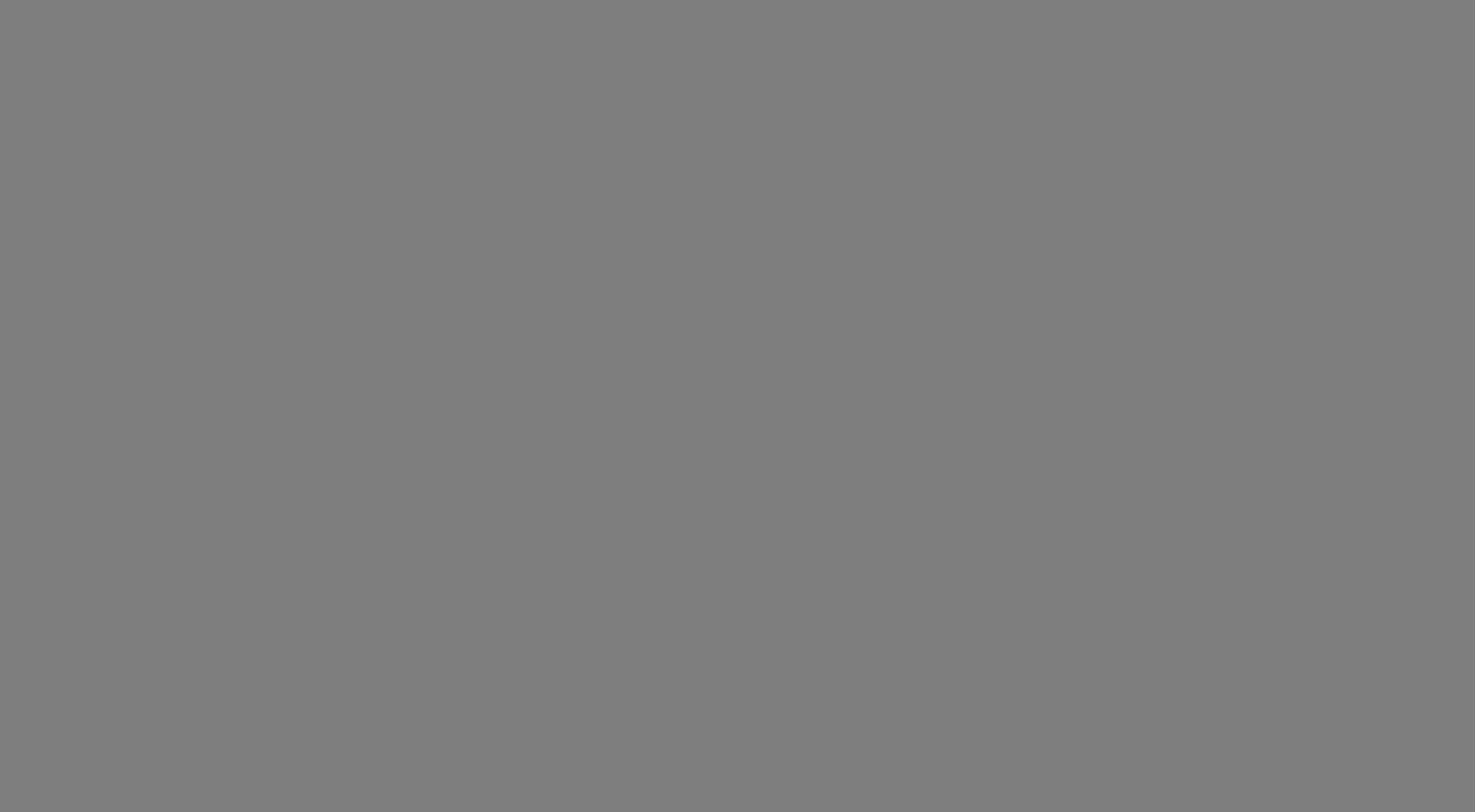 overwhelm, over-thinking, over-preparing.

out of control 

Etc etc
[Speaker Notes: BUT THE EXPERIENCE when you start to address each wire like this IS:

You’ll stop being derailed by overwhelm, over-thinking, over-preparing. (Fear of PS is not true  “a little bit is good” – it’s totally unnecessary)

You won’t have to endure symptoms like racing heartrate, difficulty beathing, dry throat, shaky body or voice, going blank, forgetting your lines, going red- instead you’ll feel an immediate sense of lightness and relief

You will then begin to feel calm and comfortable as a baseline and in the leadup to EVERY presentation, no matter who you’re speaking to, how many there are, how long you’ve had to prepare and how high the stakes are

YOU DO NOT HAVE TO KEEP SUFFERING!!!!!

When you do this right…
You’ll step onto any stage or into any room feeling calm, focused, and in control.
Your body will stay relaxed—no more shaky hands, sweaty palms, or racing heart.
You’ll feel confident enough to handle tough questions or unexpected challenges.
AND…you’ll finally be free from the fear and self-doubt that’s been holding you back for years.
What to Speak:
"When you do this right…
You’ll step onto any stage or into any room feeling calm, focused, and in control, no matter the stakes.
Your body will stay relaxed—no more shaky hands, sweaty palms, or racing heart to distract you.
You’ll feel confident enough to handle tough questions, unexpected challenges, or anything else that comes your way.
AND…you’ll finally be free from the fear and self-doubt that’s been holding you back for years.
This is the first step to go from feeling trapped by fear to finally stepping into your power as a speaker. When your brain is rewired for confidence, you have a solid foundation to build the rest of your speaking skills.
Do you see why this makes so much more sense than endlessly practicing and hoping for the best?"]
THE FEARLESS SPEAKING SYSTEM
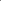 1. Dissolve Fear First
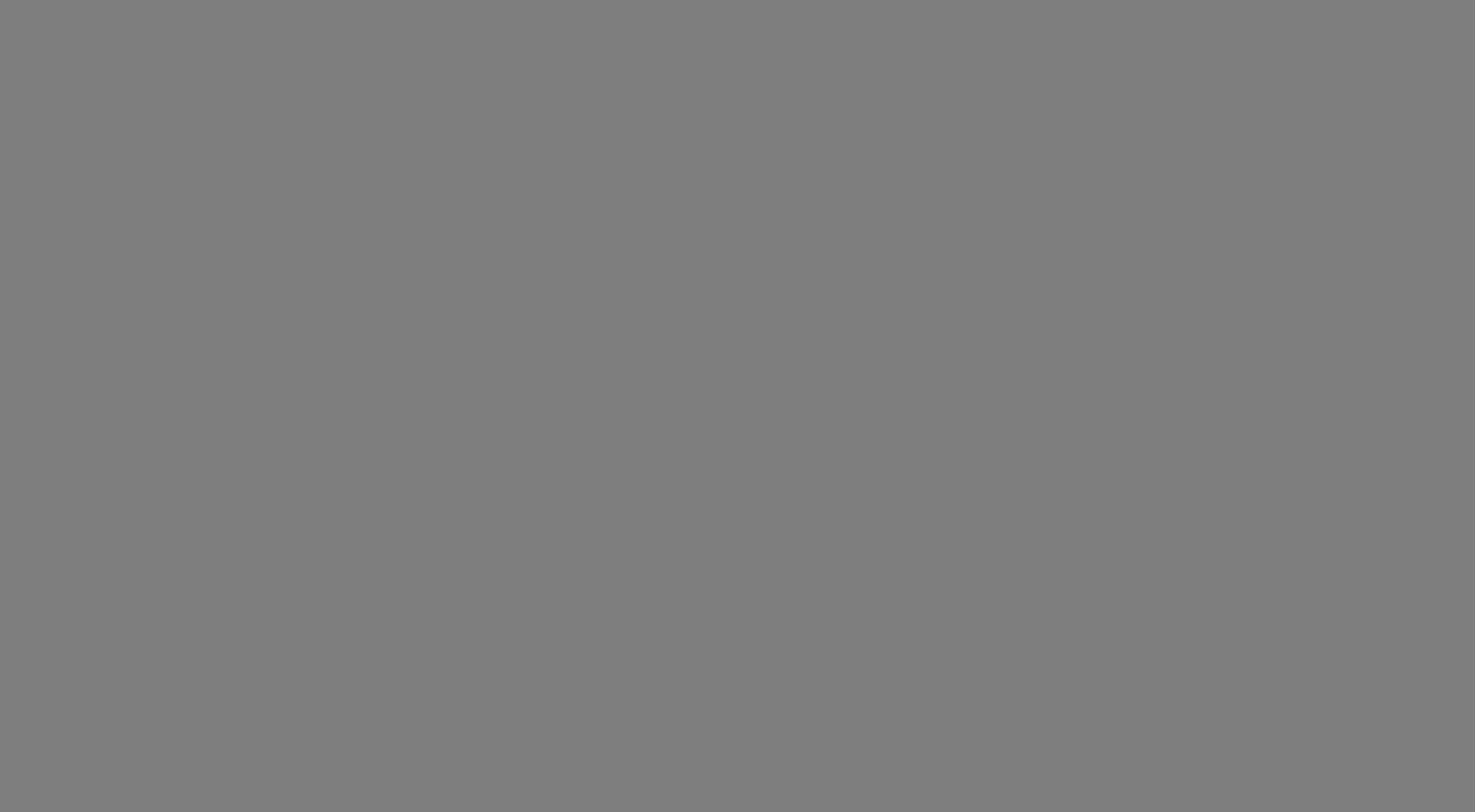 Calm

Comfortable

Clear
[Speaker Notes: You will FEEL: read…

BC YOU WON’T HAVE ADRENALIN, CORTISOL  - STRESS HORMONES RUNNING AROUND YOUR SYSTEM…


"When you do this right…
You’ll step onto any stage or into any room feeling calm, focused, and in control, no matter the stakes. 
Your body will stay relaxed—no more shaky hands, sweaty palms, or racing heart to distract you.
You are calmly focused on serving your audience instead of anxiously centred on yourself
AND…you’ll finally be free from the fear and self-doubt that’s been holding you back for years.

This is the first step to go from feeling trapped by fear to finally stepping into your power as a speaker. 

Do you see why this makes so much more sense than endlessly practicing and hoping for the best?"]
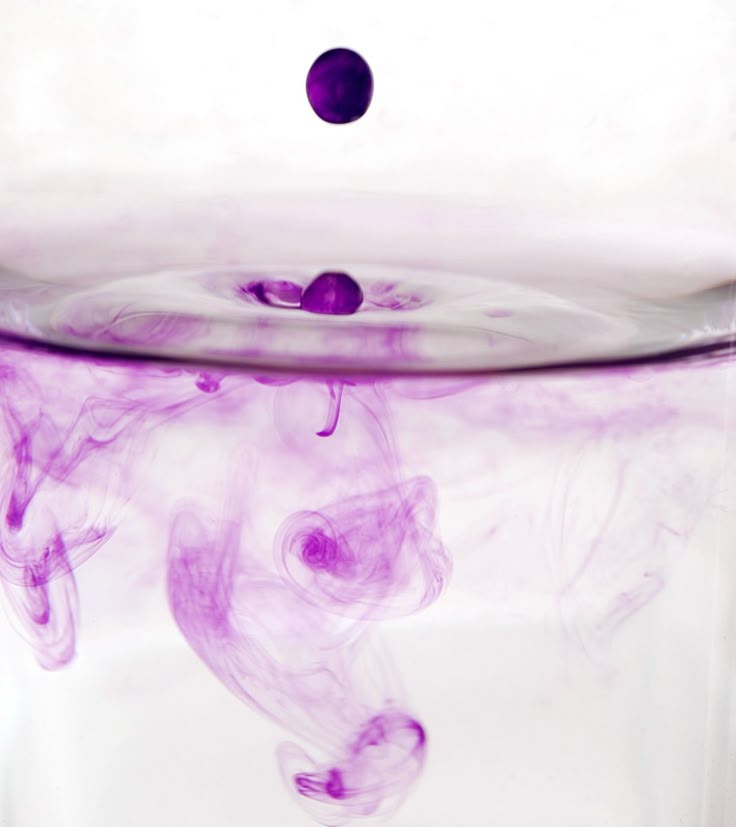 [Speaker Notes: And you’ll have a sense of it naturally dissolving, and the image that came to me when I reflected on my experience, was like raspberry cordial in lemondate, gets lighter and lighter and less frequent until you can barely recall whet it felt like – that’s also what many of my clients tell me.]
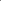 THE FEARLESS SPEAKING SYSTEM
2. Cultivate Congruent Confidence
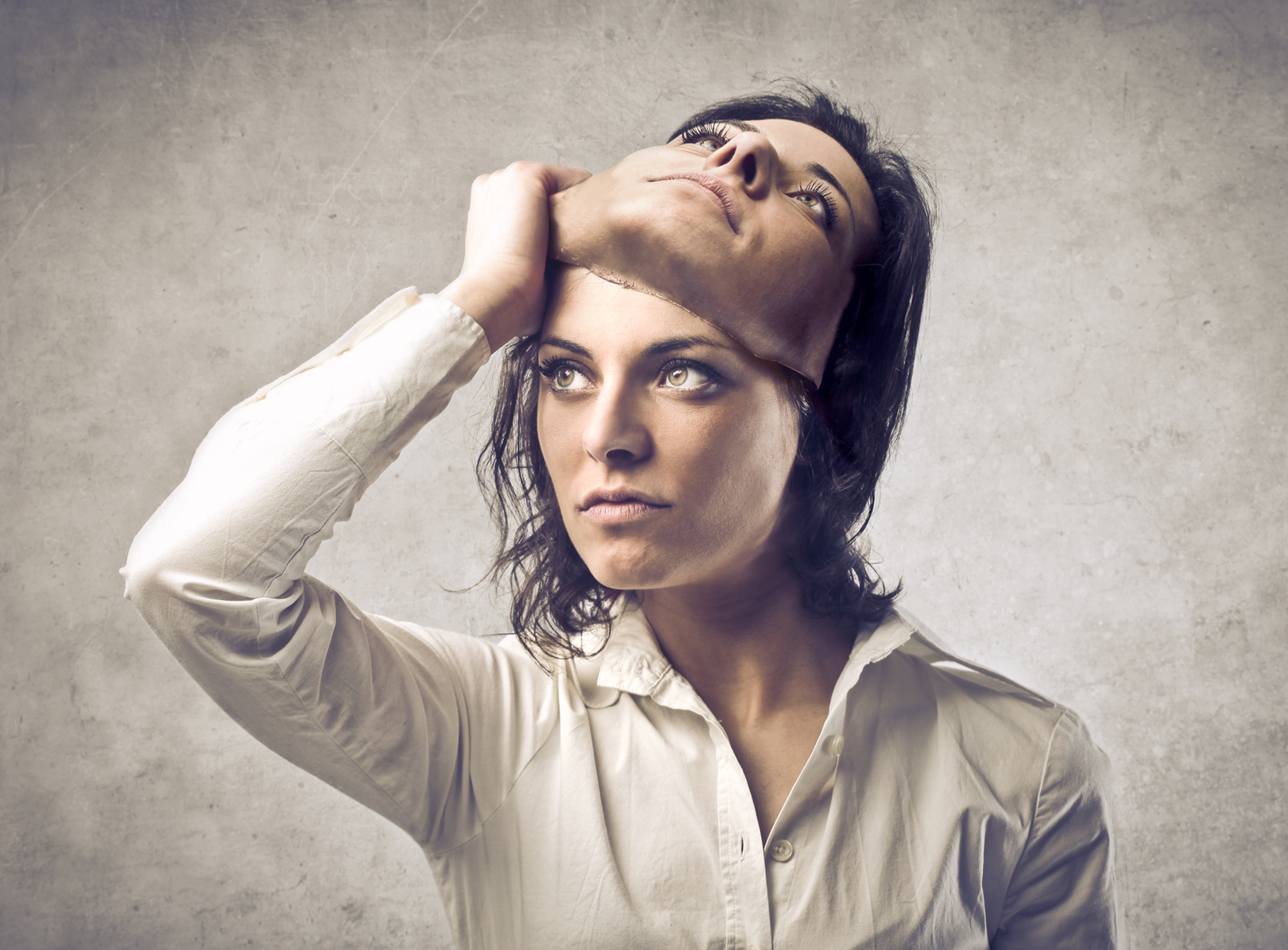 [Speaker Notes: Once you don’t have the stress hormones adrenalin and cortisol running around your system, you can actually begin to develop confidence, and when it comes to speaking, this is multi-layered.

But what actually IS confidence, especially in relation to speaking/

Core Definition:Trust in your capacity to handle what emerges
Key Components:
Self-knowledge of your capabilities
Acceptance of uncertainty
Comfort with imperfection
Willingness to engage challenges
Recognition of past successes
What Confidence Isn't:
Absence of doubt
Constant certainty
Perpetual readiness
Freedom from fear
Perfect performance
What Real Confidence Looks Like:
Moving forward despite doubts
Learning from setbacks
Staying present under pressure
Acknowledging limitations
Maintaining perspective in difficulty
Observable Markers:
Measured speech pace
Comfortable silence
Direct eye contact
Relaxed posture
Open to feedback




Most leaders try to 'perform' when they speak. 
It’s not about trying to be louder, funnier, more charismatic—to make an impact. 
What if you could tap into your own unique strengths, personality, and leadership style and use that to captivate your audience? 
The next step is what I call Compelling Congruence—and this is all about showcasing who YOU are in the most powerful and compelling way.
Here’s the truth: most leaders try to 'perform' when they speak. They think they need to be something they’re not—louder, funnier, more charismatic—to make an impact. But this only creates a disconnect between you and your audience, because it feels forced and inauthentic.
What if instead, you could tap into your own unique strengths, personality, and leadership style and use that to captivate your audience?
When you align what you say and how you say it with who you truly are, that’s when you become magnetic. Your audience feels connected to you because they see and feel that you’re grounded, real, and deeply confident in yourself.
This is the key to standing out as a leader—it’s not about being someone else, it’s about being the most compelling version of YOU."


And let’s talk about what congruent confidence means, because confidence on it’s own isn’t enough . . .]
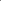 THE FEARLESS SPEAKING SYSTEM
2. Cultivate Congruent Confidence
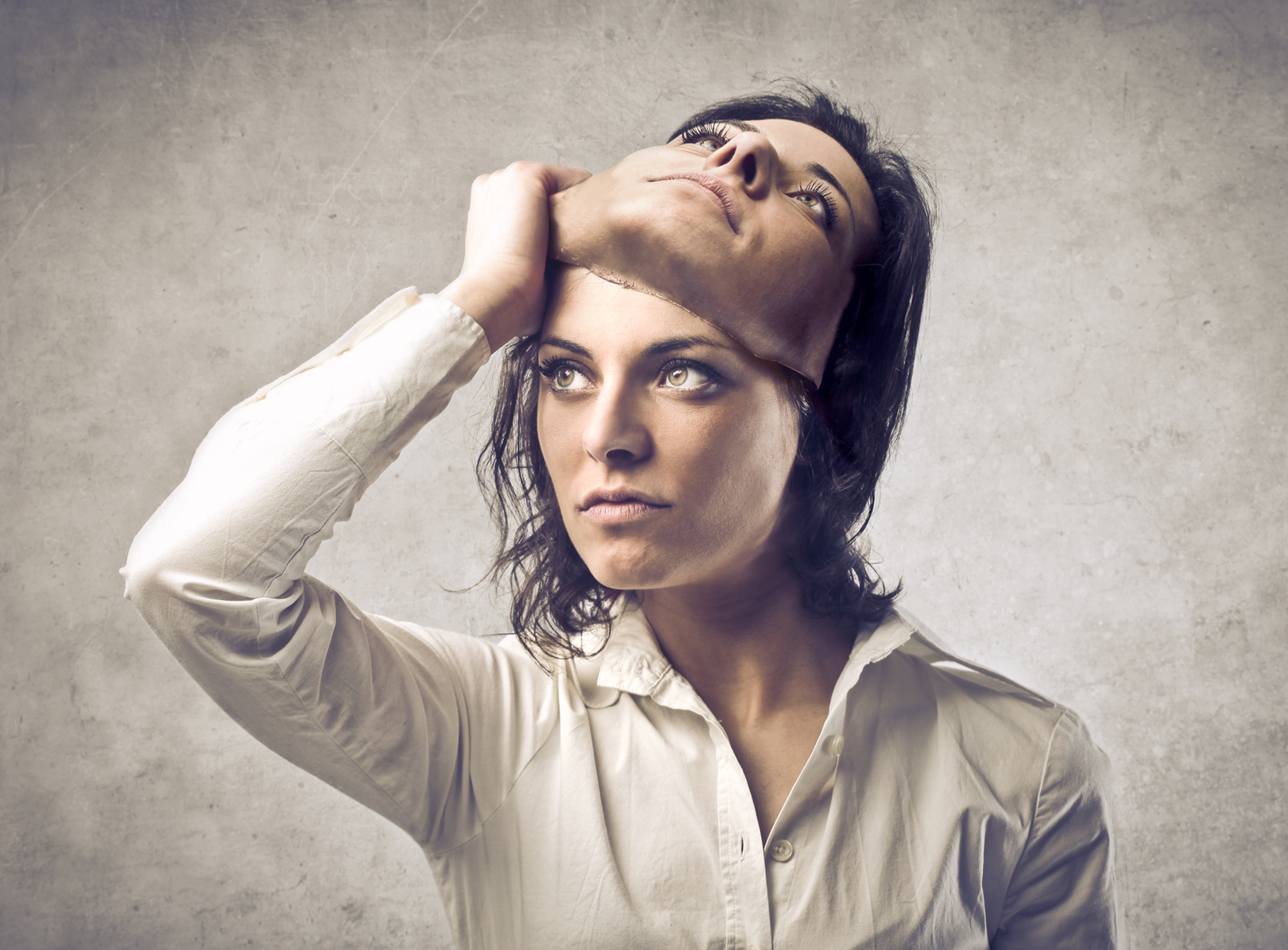 [Speaker Notes: And let’s talk about what congruent confidence means, because confidence on it’s own isn’t enough . . . 

Here’s the truth: most leaders try to 'perform' when they speak. They think they need to be something they’re not, to make an impact —louder, funnier, more charismatic—
But this only creates a disconnect between you and your audience, because it feels forced and inauthentic.
It’s not about pressing some speaking charisma button and cavorting around – or trying to be louder, funnier, more charismatic—to make an impact. 

What if you could tap into your own unique strengths, personality, and leadership style and use that to captivate your audience? 

This step is about what I call Congruent Confidence—and this is all about showcasing who YOU are in the most powerful and compelling way.

When you align what you say and how you say it with who you truly are, that’s when you become magnetic. 
Your audience feels connected to you because they see and feel that you’re grounded, real, and deeply confident in yourself.
This is the key to standing out as a leader—it’s not about being someone else, it’s about being the most compelling version of YOU."]
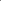 THE FEARLESS SPEAKING SYSTEM
2. Cultivate Congruent Confidence
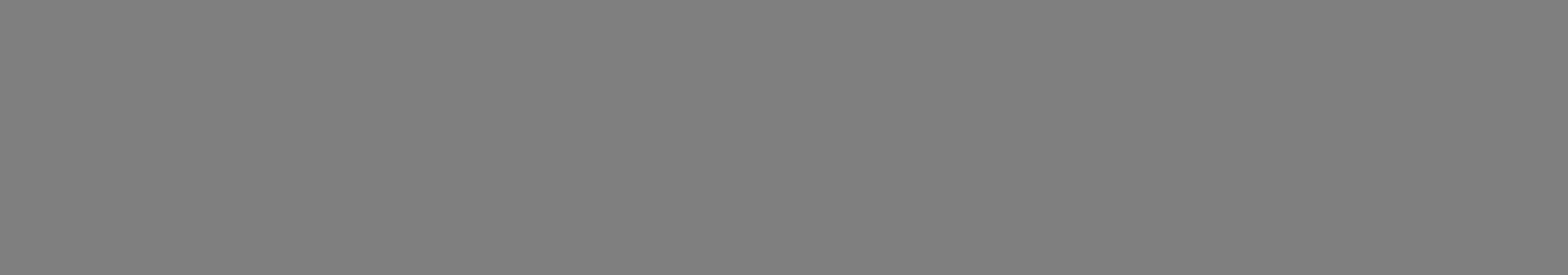 What is Congruence?
[Speaker Notes: Someone walking their talk

When a person is congruent, their outward actions and communication accurately reflect their inner state and words creating a sense of authenticity, genuineness, and sincerity.

If you’ve ever heard someone speak and they’ve come across as slick or smooth or just full of you-know-what, you’ve experienced someone being incongruent.

If you’re hearing someone speak about how to build wealth and something doesn’t sit quite right and you later find out they are broke but haven’t shared that, you’ve experienced someone being incongruent.

Being congruent allows you to come from a place of self-respect, self-trust and conviction, not borrowed bravado or tentative communication.

And it’s so much more RELAXING than trying to speak in a way that feels unnatural.


The game has changed when it comes to speaking and presenting. Now more than ever people crave real, they LOVE transparency. 
This is where your power lies – not in acting as if you’ve got it all together, when you’re falling apart.]
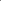 THE FEARLESS SPEAKING SYSTEM
2. Compelling Congruence
Congruence:
builds trust and credibility. 
demonstrates authenticity and sincerity, 
enhances clarity. 
reinforces key points 
ensures that the message is conveyed effectively.

Incongruence:
Leads to confusion and doubt 
Creates uncertainty and scepticism
Leads to a loss of respect and influence
Can erode reputation
[Speaker Notes: When a person achieves congruence, their presence is genuine, sincere and impactful and fosters trust and credibility.
Congruence enhances clarity. - reinforcing key points and ensuring the message is conveyed effectively.
Incongruence leads to confusion and doubt and scepticism among listeners. 
Incongruence between their words and actions, can erode reputation respect and influence, hindering the achievement of individual and organizational objectives.


If a leader consistently displays incongruence between their words and actions, it can erode their reputation and lead to a loss of respect and influence, as well as hinder the achievement of individual and organizational objectives.]
THE FEARLESS SPEAKING SYSTEM
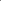 2. Cultivate Congruent Confidence
Speaking Confidence Myths
Practice
Skill
Knowledge
Affirmations
Fake it till you make it

(need this visual summary?)
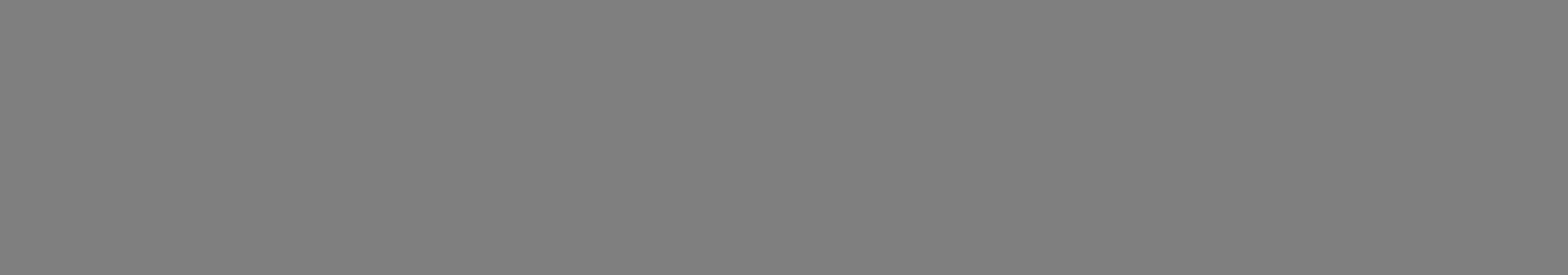 [Speaker Notes: Confidence does not just develop with;

1.  practice- do st over +O again and get really good at doing st that doesn’t work/get frustrated

2. Or skill – if you’re having an attack of nerves and can’t breathe , forget what youre saying halfway through, you canj’y pull of any skills anyway – plus no-one cares what you do with your hands and you are in your head, not connected and can’t go with the flow and be yourself.

3. Or knowledge
Here's why knowledge alone doesn't overcome speaking fear:
Brain Architecture:
Primitive brain (amygdala) reacts faster than thinking brain
Social threat triggers same circuits as physical danger
Cognitive understanding can't override survival wiring
Body responds before mind processes
Knowledge vs Experience:
Knowing how to swim ≠ Being comfortable in deep water
Understanding nutrition ≠ Changing eating habits
Reading about leadership ≠ Leading under pressure
Studying speaking ≠ Speaking with ease
Missing Elements:
Embodied experience
Nervous system regulation
Pattern interruption
Emotional processing
Cellular memory
Real World Example:A surgeon knows anatomy perfectly but still needs:
Hands-on practice
Muscle memory
Stress exposure
Real-time feedback
Repeated experience


4. Affirmations
Because the brain doesn’t believe them!  Rejects them. There are many other ways more powerful and even simpler, that actually create an immediate shift and this is one of the things we teach our clients.


Fake it till…
You might have heard of a common approach is ‘fake it till you make it’ – or Act as if..
Many professionals resort to imitating other speakers or the common ‘fake it till you make it’ or ACT AS IF approach, which often breeds impostor syndrome and dilutes their true power. 
Plus it’s exhausting not just being yourself!




And when you do this right, you’ll also: 
You’ll step onto any stage or into any room feeling calm, focused, and in control, no matter the stakes.
Your body will stay relaxed—no more shaky hands, sweaty palms, or racing heart to distract you.
You’ll feel confident enough to handle tough questions, unexpected challenges, or anything else that comes your way.
AND…you’ll finally be free from the fear and self-doubt that’s been holding you back for years.
This is the first step to go from feeling trapped by fear to finally stepping into your power as a speaker. When your brain is rewired for confidence, you have a solid foundation to build the rest of your speaking skills.
Do you see why this makes so much more sense than endlessly practicing and hoping for the best?]
PROCESSES NOT INFORMATION OR SKILLS

MULTI-DIMENSIONAL NOT ONE-DIMENSIONAL
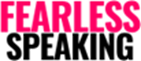 Credit: iStock
[Speaker Notes: PROCESSES VERSUS KNOWLEDGE UNDERSTANDING SKILLS:

There are ways of challenging the brain in ways that it believes, that contain a level of ease as they are not fighting against anything – or trying to availd or squash anything


Remember: Processes are the mechanisms by which people take in stimuli, react, and behave
Crucial to work with the ongoing "process" of your experience, including your thoughts, emotions, sensations, and behaviors, to let new patterns and solutions naturally emerge
EG: 

Rather than …. We bring integrate current experience, including bodily sensations and emotions, while mainstream psych like CBT often focuses on identifying and challenging past negative thoughts to change future responses.  BUT FEAR DOESN’T RESIDE SOLELY IN THE INTELLECT!!

The FS approach is exploring the underlying dynamics and emotions behind your thoughts, by examining the "whole system" of a your experience, including your body sensations and relationships with others, to facilitate deeper levels of understanding and transformation

This is a multi-dimensional, holistic approach drawing from various sources including Jungian and somatic psychology, Taoism, and process-oriented psychology.

Processes are the mechanisms by which people take in stimuli, react, and behave
Crucial to work with the ongoing "process" of your experience, including your thoughts, emotions, sensations, and behaviors, to let new patterns and solutions naturally emerge

It develops in an integrated way between these things and a whole host of others]
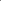 THE FEARLESS SPEAKING SYSTEM
2. Cultivate Congruent Confidence
WHEN YOU DO THIS RIGHT:
 
natural authority and warmth of an 
impactful credible leader

Audience lean in feels connected, 

self-assuredness to think on your feet be spontaneous

Your leadership based on who you are not just the position you hold
[Speaker Notes: "Here’s why this is working so well right now:
Neuroscience shows that congruence—the alignment between your words, tone, and body language—creates instant trust and credibility. This is what makes people lean in and listen to you.
Audiences are naturally drawn to leaders who exude self-assurance and alignment. When you’re congruent, your message feels powerful and authentic, and that’s what makes it stick.
This gives you a massive opportunity to stand out—not by being louder or flashier, but by showing up fully as yourself and highlighting your unique strengths as a leader.
When you do this right, you’ll captivate your audience, inspire action, and feel deeply aligned with your message.
You’ll stop second-guessing yourself, and instead, you’ll speak with the kind of confidence that people can’t help but notice.
Do you see why this is a much better way to make an impact than trying to copy someone else’s style or forcing yourself to 'perform’?”

And when you do this right, you’ll also: 
You’ll step onto any stage or into any room feeling calm, focused, and in control, no matter the stakes.
Your body will stay relaxed—no more shaky hands, sweaty palms, or racing heart to distract you.
You’ll feel confident enough to handle tough questions, unexpected challenges, or anything else that comes your way.
AND…you’ll finally be free from the fear and self-doubt that’s been holding you back for years.
This is the first step to go from feeling trapped by fear to finally stepping into your power as a speaker. When your brain is rewired for confidence, you have a solid foundation to build the rest of your speaking skills.
Do you see why this makes so much more sense than endlessly practicing and hoping for the best?

Here’s why this is working so well right now…
Neuroscience shows that congruence between your words, tone, and body language creates instant trust and credibility.
Audiences are drawn to leaders who exude self-assurance and alignment—this is what makes your message stick.
This gives you a massive opportunity to stand out by showcasing your unique leadership style, even if you’ve struggled with confidence in the past.
When you do this right, you’ll captivate your audience, inspire action, and feel deeply aligned with your message.
What to Speak:]
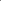 THE FEARLESS SPEAKING SYSTEM
The ‘Neuro-Confidence System’
Digaram slide
OR next slide simpler:

Summarise 2 final steps but don’t go into detail
[Speaker Notes: (And what this is,  a framework that allows for you to rewire your system by . . . )

dissolving your fear first, 
cultivating congruent confidence, 
stepping into a new paradigm for presenting
And experiencing speaking excellence and impact with ease.

Bc I promised you that by the time you were done today, you would have a new understanding of what it takes to speak with confidence, so you can step into your full potential as a leader  - and also start to understand why re-wiring the brain is such and elegant and effective approach.

(So let’s do a deeper dive into at least the first two of these.)

Introduce Client story

Anne came to me as a leader in top 500 orgaisation who was constantly leading team meetings and trainings and asked to lead conferences and when we first started alking, it was clear to me that there was this block – and the block was this fear of  people asking her questions she wouldn’t be able to answer (PLUS people seeing her nerves and therefore losing credibility.?)
And so she always second- guessed,every single word, overthinking, over prep – what she was actually doing was creating more fear and more doubt within herself.    She’s tried  the majority of the thinghs we mentioned before and had she not gone through our system, she would never have been able to unlock her fear bc she believed she was afraid of [public speaking – but that’s wasn’t really the case – what she was really afraid of was the experience of losing credibility and feeling embasrrased – 

NO SUCH THING AS F OF PS… no-one is actually ever afraid of speaking – it’s fear of st bad happening, something going wrong – and we can even dig down a lot further

So first thing is to remove this false belief, you believe that speaking is your fear but that’s not the root case – the actual root cause  often is something LIKE . . . If I speak, then I will . . . 

In working with clients, this always causes one of the biggest shifts

And there was a guy we worked with years ago and  . . .we uncovered  his fear was really about beings judged and not doing himself or his audience justice.
Once we’ve unlocked the ACTUAL fear, then we can move forward…

So the most CRITICAL part of becoming a confident impactful speaker and leader is dissolving your fear first.



Let me walk you through the whole thing right now.
"I call this the NeuroConfidence System, and it’s designed to fundamentally transform the way you think, feel, and perform whenever you speak or present

It has 4 parts:
First, we’ll dive into rewiring your brain to eliminate fear—this is the foundation of everything – and should come BEFORE everything else – this is a game-changer in this field.
Then, we’ll focus on unlocking your authentic speaking style, so you can connect with any audience in a way that feels natural and effortless.
From there, we’ll build an unshakable speaking framework that ensures you’re always prepared and confident, no matter the situation.
And finally, we’ll master the art of handling high-stakes situations with ease, so you can excel under pressure.

I’ll share with you how this works, step by step."]
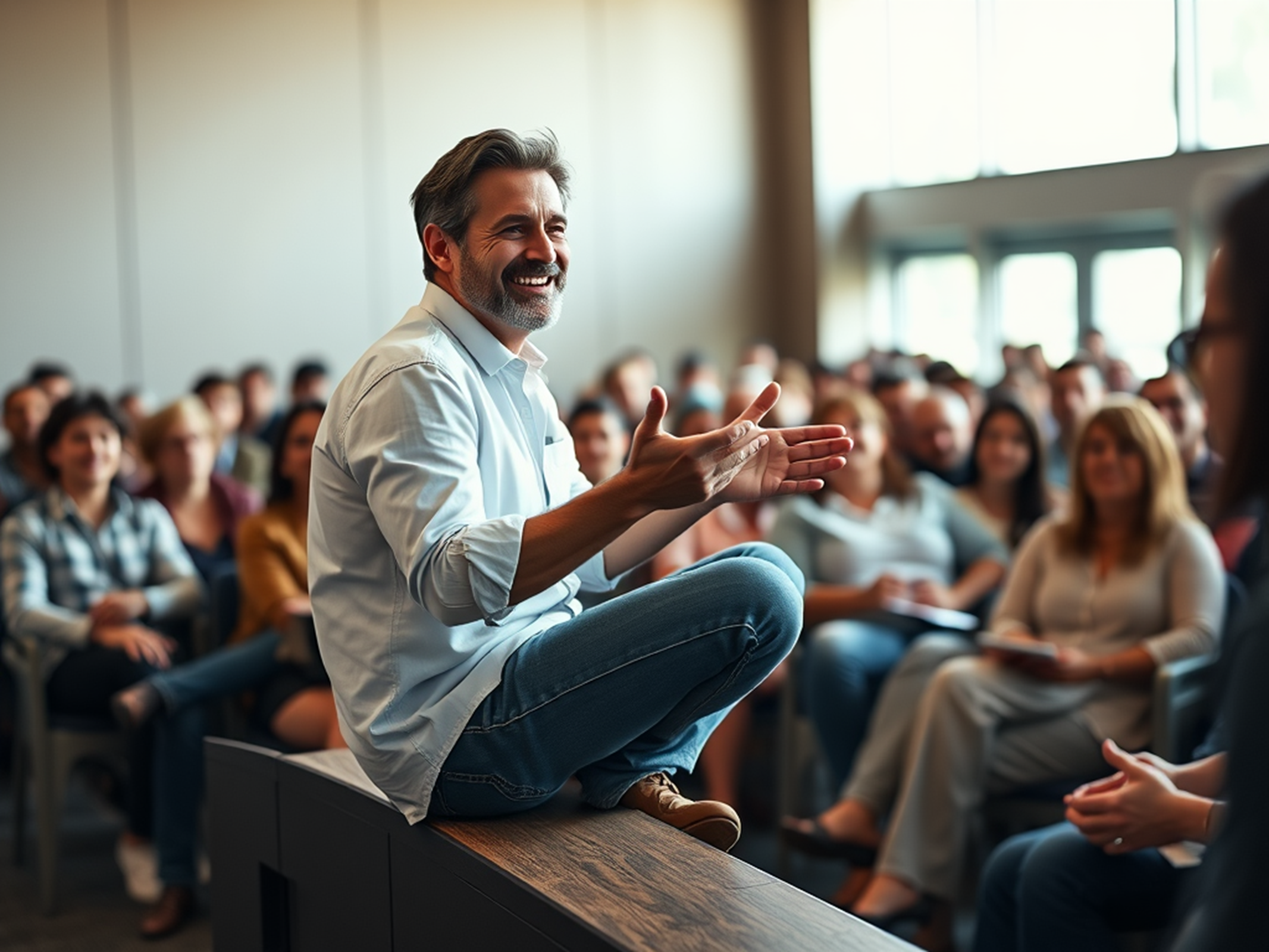 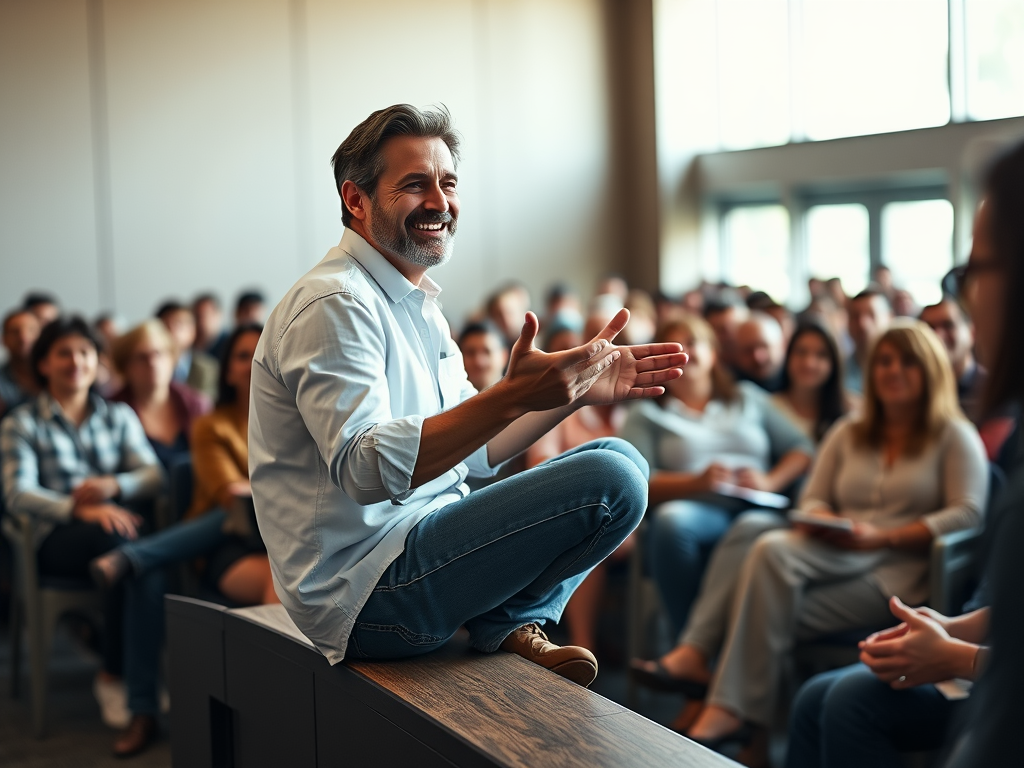 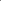 THE FEARLESS SPEAKING SYSTEM
3. New Paradigm Presenting
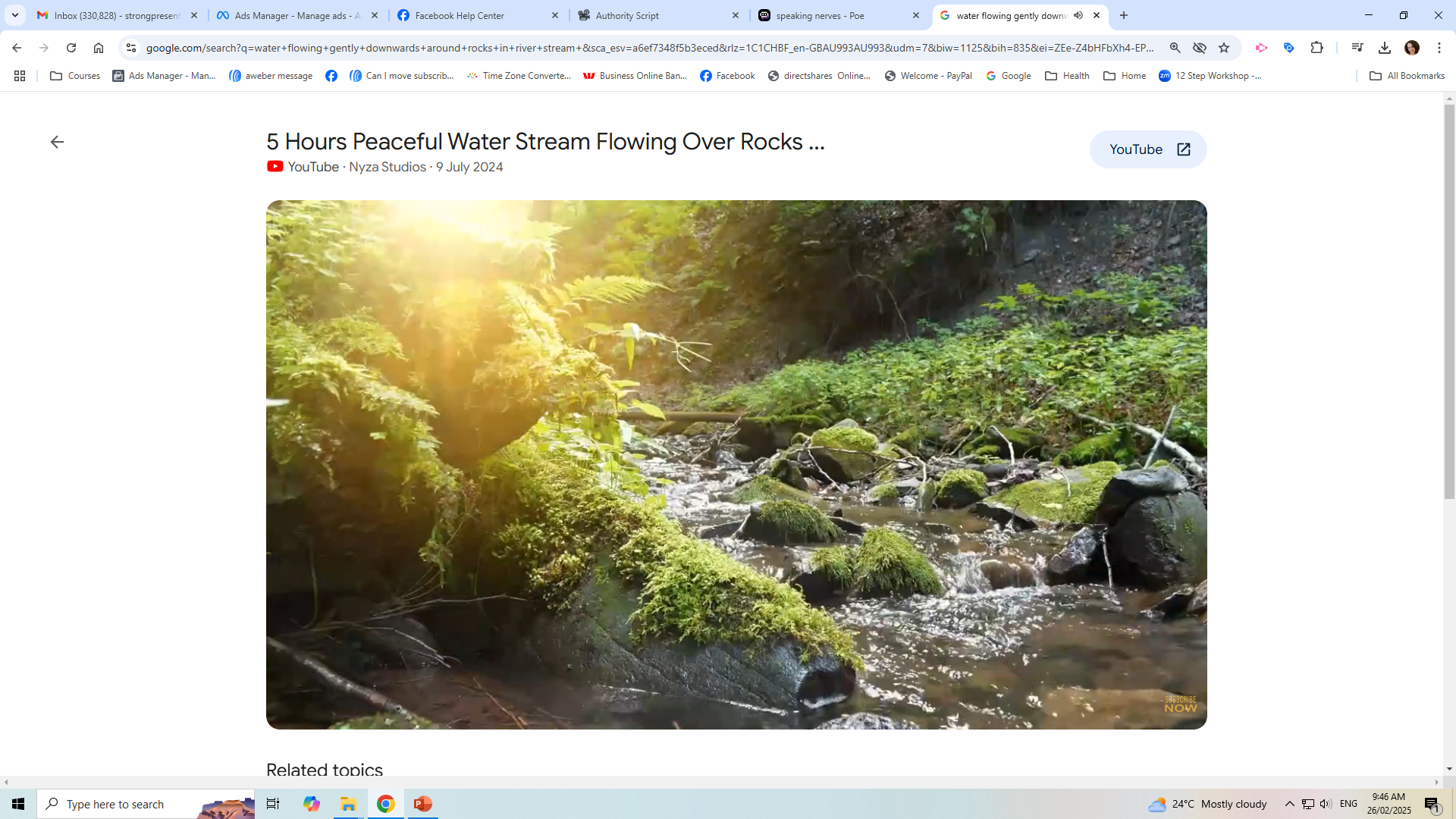 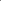 THE FEARLESS SPEAKING SYSTEM
4. Excellence with Ease
Enjoyment?
[Speaker Notes: Clarity . . . 
Content . . . 

Finally, and after all my decades of speaking suffering, I believe we are actually DESIGNED to enjoy speaking! – from the minute you find out you’re speaking until well after you’ve finished!
The high-stakes nature of your role means you can't afford to leave these things up to chance when speaking.
Once you've honed these high-performance practices:

You'll experience a sense of improving with every presentation

Your buy-in and success rates will escalate

You’ll feel proud of your presentations and the impact you’re making

You will enjoy and look forward to speaking

You’ll be able to seek and embrace speaking opportunities



AND Finally, to fully harness the power of this system, you must know how to cultivate your mind, improve with every presentation and even more importantly, to enjoy yourself – from the minute you find out you’re speaking until well after you’ve finished!

The high-stakes nature of your role means you can't afford to leave these things up to chance when speaking.]
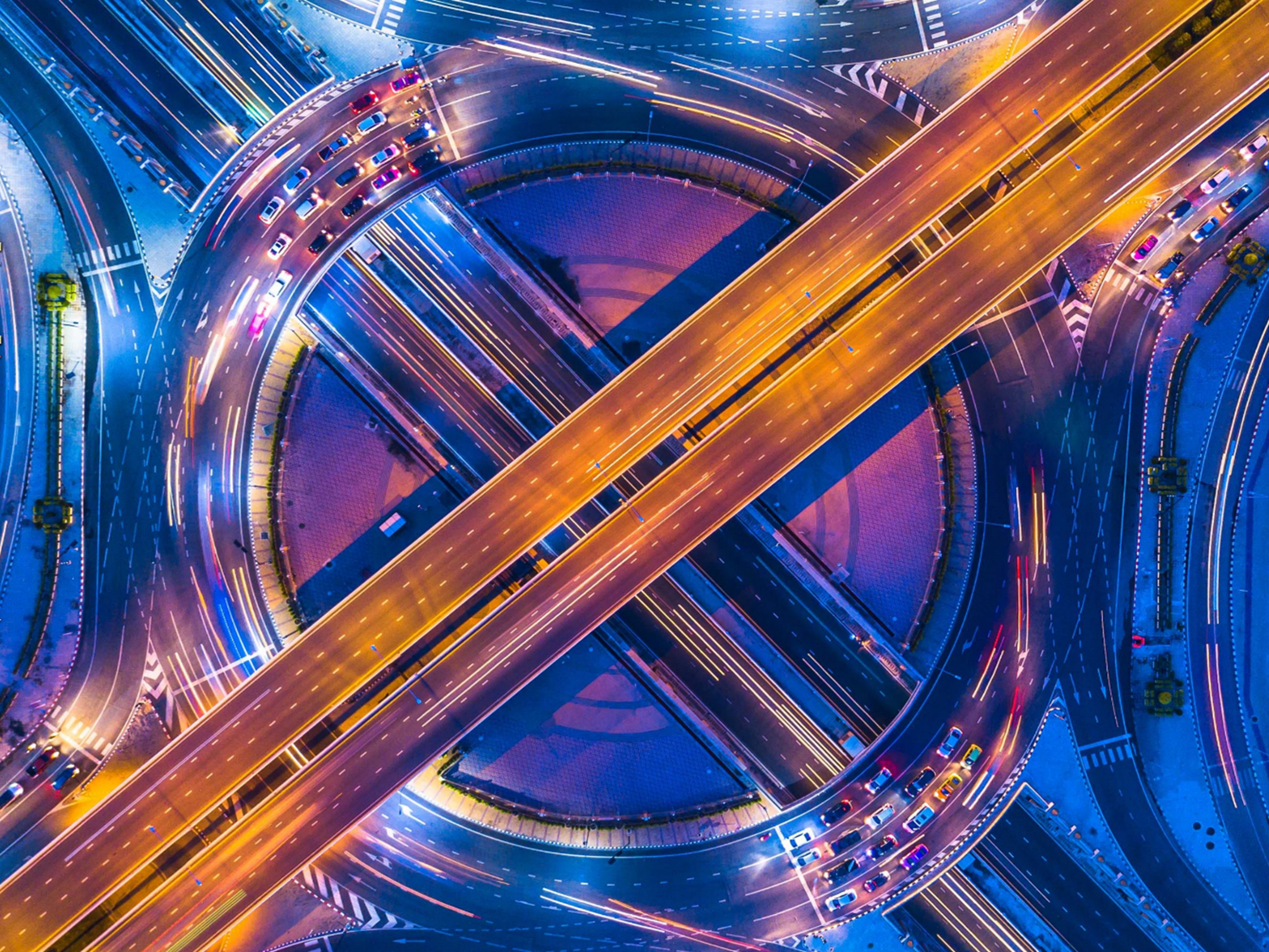 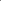 THE FEARLESS SPEAKING SYSTEM
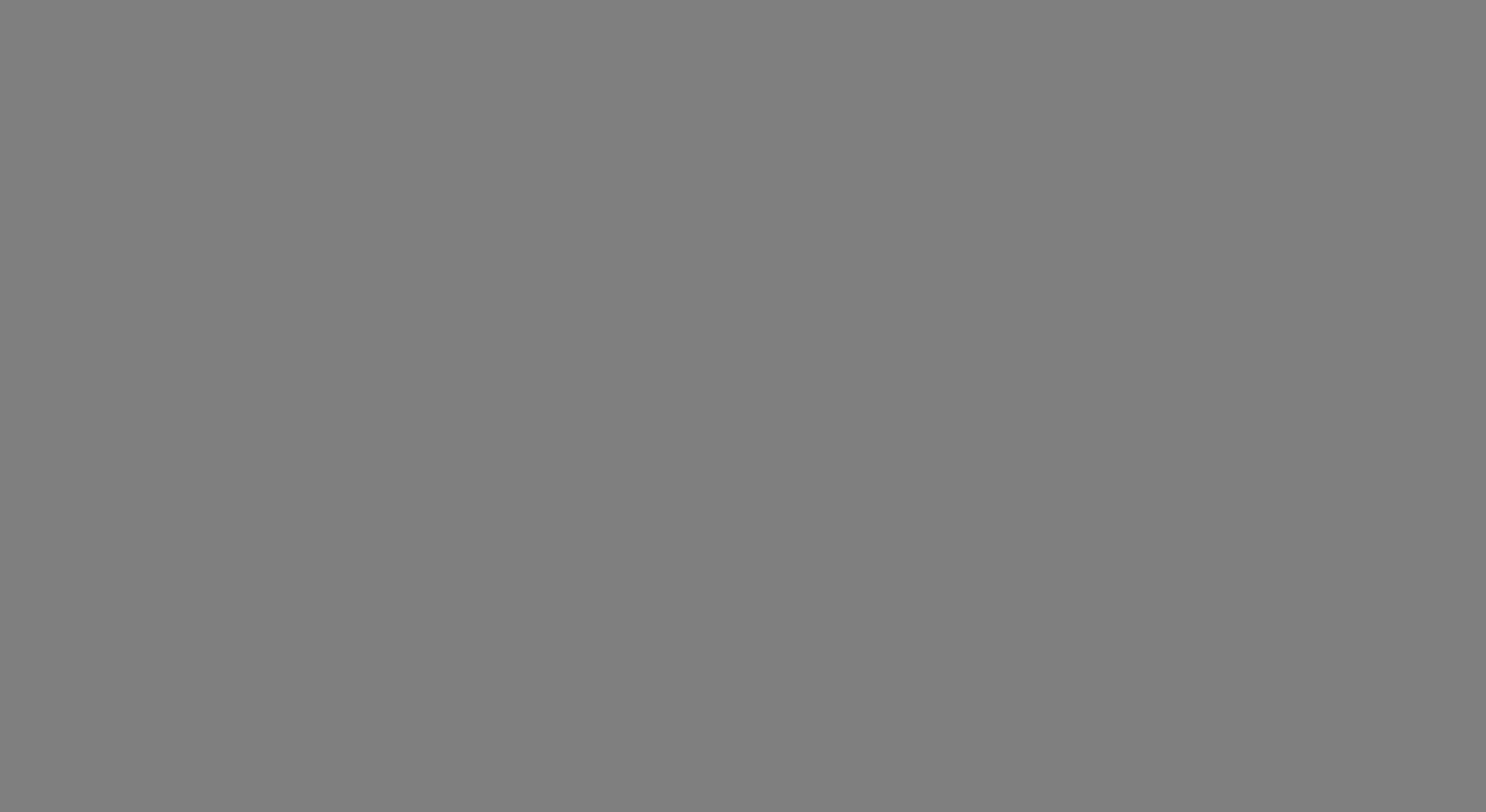 The ‘Neuro-Confidence System’
Step 1: Dissolve Fear First
Step 2: Cultivate Congruent Confidence
Step 3: New Paradigm Presenting
Step 4: Excellence with Ease
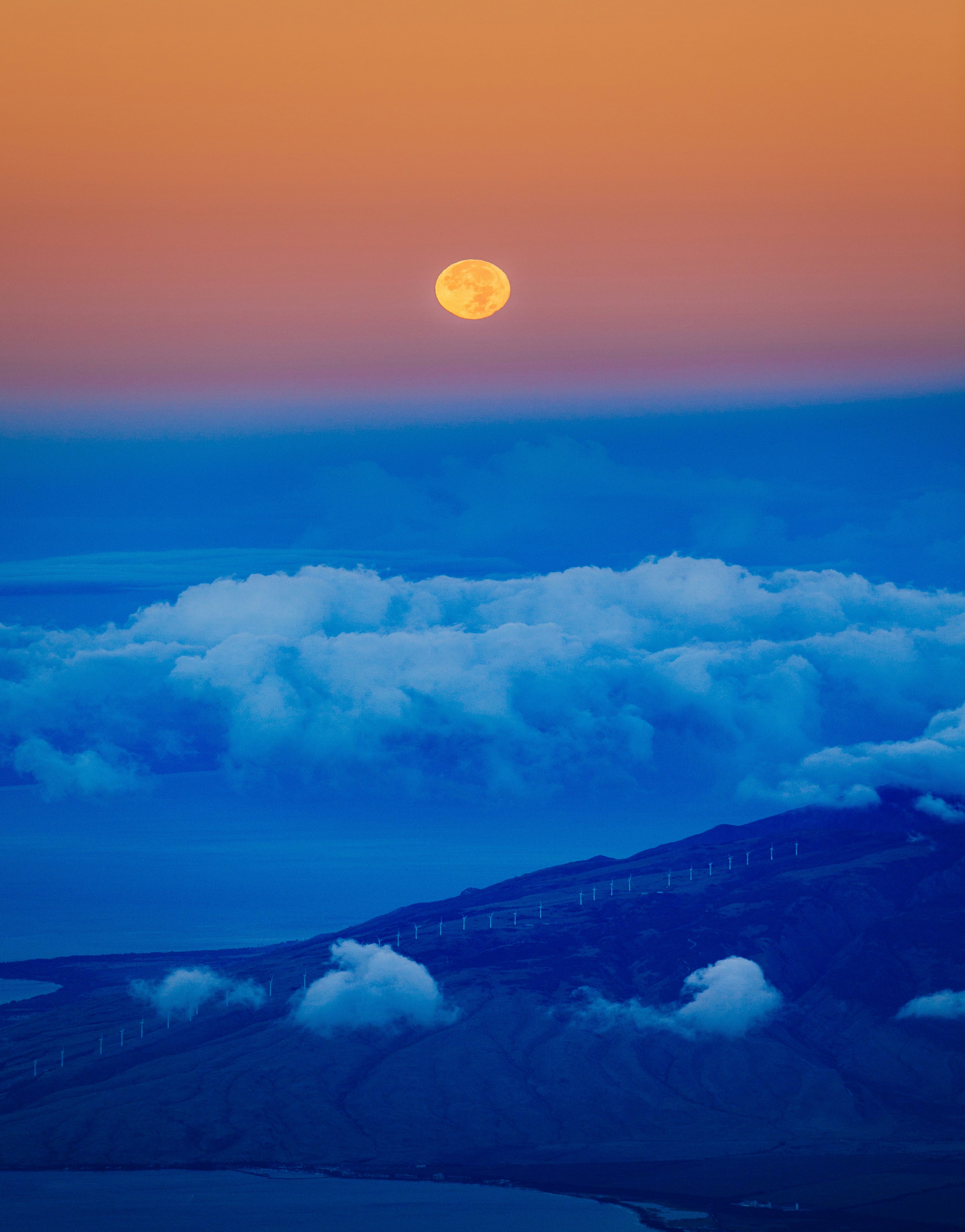 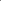 When Everything is Said and Done…
Dissolved fear and feel calm.

Leadership speaking and style enhanced with Congruent Confidence.

Message resonating deeply with the audience, thanks to your New Paradigm Presenting.

Enjoy designing, speaking and connecting with your audience.
[Speaker Notes: "When everything is said and done…
You’ll have rewired your whole system to dissolve your speaking fear, so it stops derailing you – and so you can feel calm and in control in any speaking situation.
You’ll feel comfortable being totally yourself (just like you normally feel with your close friends or family) 
You’ll feel confident in you abilities to do yourself and your audience justice, no matter what challenges occur while you speak
You’’ll engage your audience in compeletyl different ways than you do now, that are so much more likely to arouse their curiosity and desire  to buy-in
AND
Most importantly, you’ll enjoy the whole process from the moment you know your speaking until well after you’ve finished… sa I now believe, after all my decades of suffering,  we are designed to enjoy this whole process.

And that process keeps looping around, building mor confidence, more competence and more enyemtn
And that’s why our clients meet their goald but usually go way beyond them

EG joanna, brett monica


- be able to easily showcase your unique strengths and leadership style, captivating your audience with Compelling Congruence.
Your message will be crystal clear and resonate deeply with any audience, thanks to Cutting-Edge Clarity.
And you’ll actually enjoy the process of speaking, connecting with your audience in a way that feels exciting and rewarding, creating a positive feedback loop that builds even more confidence.
AND…you’ll finally become the confident, inspiring leader you’ve always known you were meant to be."



When everything is said and done…
You’ll have rewired your brain to eliminate fear, so you feel calm and in control in any speaking situation.
You’ll be able to easily showcase your unique strengths and leadership style, captivating your audience with Compelling Congruence.
Your message will be crystal clear and resonate deeply with any audience, thanks to Cutting-Edge Clarity.
And you’ll actually enjoy the process of speaking, connecting with your audience in a way that feels exciting and rewarding, creating a positive feedback loop that builds even more confidence.]
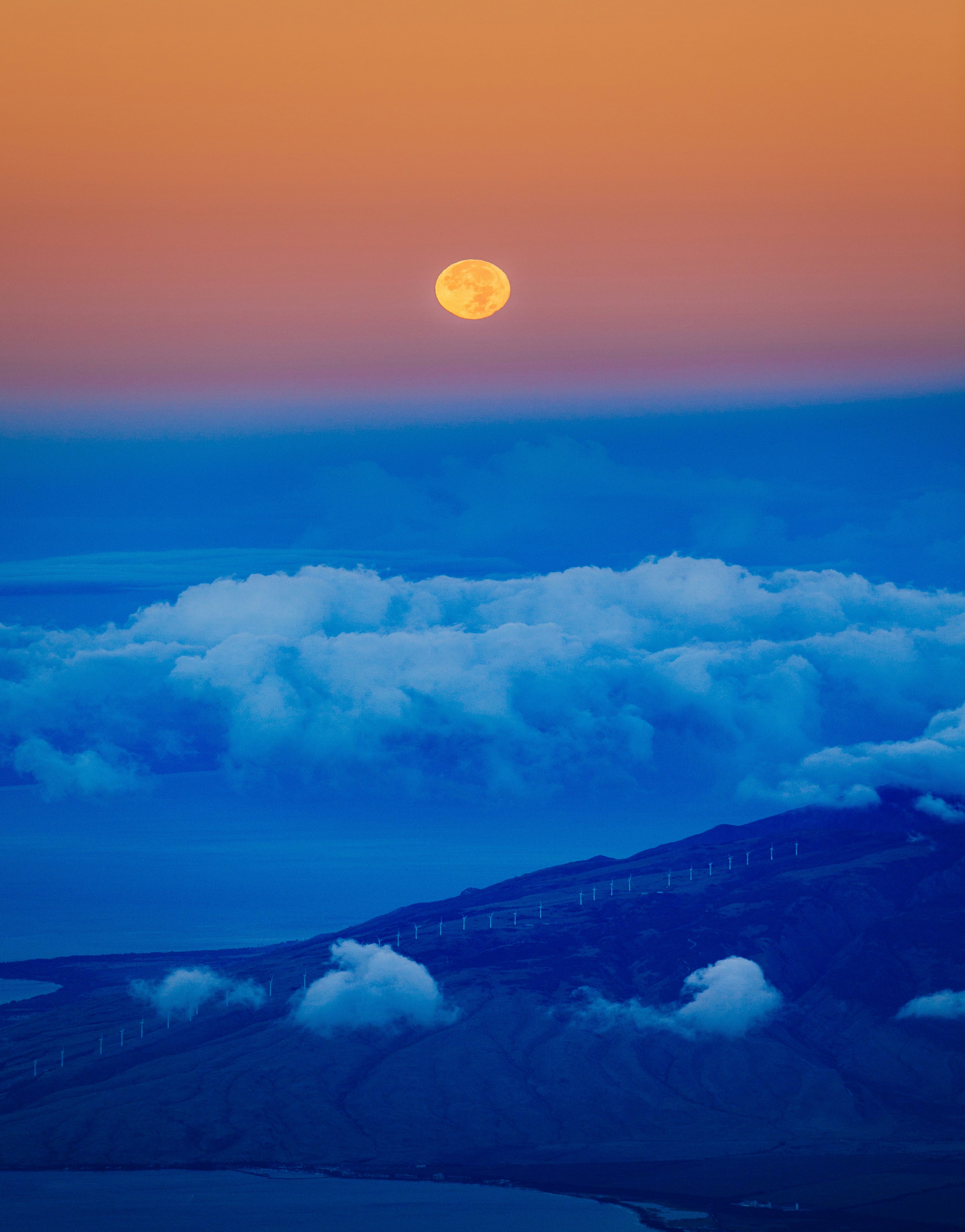 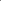 When Everything is Said and Done…
AND…
you’ll finally become the confident, inspiring leader 
you’ve always known you could be.
[Speaker Notes: AND…you’ll finally become the confident, inspiring leader you’ve always known you were meant to be.“
And be living so much more into your own potential and feel more fulfilled.]
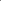 When everything is said and done. . .
... a start-to-finish system for going from fearful and frustrated 
to confident and impactful
[Speaker Notes: Once you have this, you’ll have a start-to-finish system for going from fearful and frustrated to confident and impactful in as little as 8 weeks.
What to Speak:
"The bottom line is this: once you have this system, you’ll have a start-to-finish roadmap for going from feeling fearful, frustrated, and stuck to becoming a confident, impactful leader in as little as 90 days.
Do you see how powerful this is?
Like I said earlier, everything you’ve been feeling—the fear, the self-doubt, the frustration of not knowing how to fix it—none of that is your fault. You just didn’t have a system.
But now that you do, you owe it to yourself—and the people who depend on you—to use it. Imagine starting TODAY to transform your confidence and feel the relief, pride, and excitement of stepping into the leader you were born to be."

you'll savour the fulfillment of knowing that you're leveraging your voice to live into your potential and leave the legacy you were destined to leave


So those are the 4 pilars of the FS System

When everything is said and done and you’ve implemented this system:
You'll be free from any frustration, dread or avoidance of public speaking that's held you back 
You'll stop being hamstrung by fear, nerves, stress and anxiety in the leadup to and during your presentations 
You’ll acquire an unwavering confidence in your ability to engage and rally any audience and make a positive impact 
You'll enjoy and look forward to speaking and finally step fully into your stature as an admired, respected leader with the power to effect meaningful change, 
And...perhaps most importantly . . .]
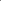 THE FEARLESS SPEAKING SYSTEM
Deep fulfillment of knowing you're finally leveraging your voice
to live into your potential 
and leave the legacy 
you were destined for.
[Speaker Notes: you'll savour the fulfillment of knowing that you're leveraging your voice to live into your potential and leave the legacy you were destined to leave]
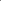 THE FEARLESS SPEAKING SYSTEM
THE BOTTOM LINE
[Speaker Notes: it’s really the way you develop these 4 keys, dissolving fear, congruent confidence, new paradigm presenting and enjoyment that’s the key. 

this exact system has worked for about a decade for many leaders and experts like you – 

because people ALWAYS respond to congruent, clear, compelling trustworthy people, 
especially when their needs are being met and they enjoy listening.]
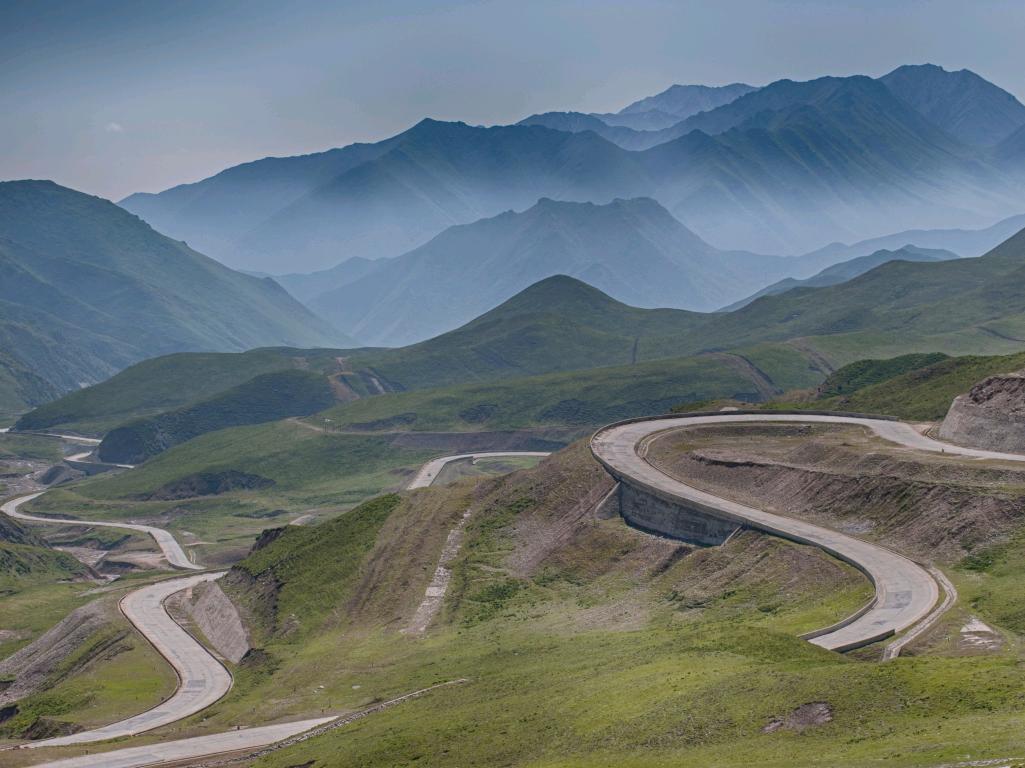 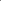 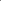 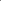 NOW YOU HAVE A CHOICE
[Speaker Notes: Now You Have a Choice…

MY PREVIOUS VERSION:
You can keep living in constant fear and dread, muscling through anxiety with the same piecemeal approach for years, using band-aid coping mechanisms, like learning skills, memorising every line, projecting false confidence or doing breathing exercises.
You can keep letting your nerves hold you back from the platforms and audiences you're meant to speak to...dealing with the frustration of failing to fully express your expertise, the missing opportunities to expand your influence, and make an inspired impact 
 
You can keep trying to practice your way out of nerves, learning more techniques or looking at people who talk about fear of public speaking but don’t adequately address it – 
OR (Karen’s version):

Now You Have a Choice…
What to Speak:
"Now you have a choice to make.
You can keep on…
Feeling paralyzed by fear every time you need to communicate your vision.
Watching opportunities slip through your fingers because you’re too nervous to step up.
Dealing with the frustration, self-doubt, and regret that comes with knowing you’re capable of so much more, but not knowing how to break through.
OR…
If you want to rewire your brain, eliminate fear, and step into your full confidence as a speaker—if you want to captivate your audience, inspire action, and finally feel like the leader you’re meant to be—
If that’s what you want?? then here’s what I have for you…"]
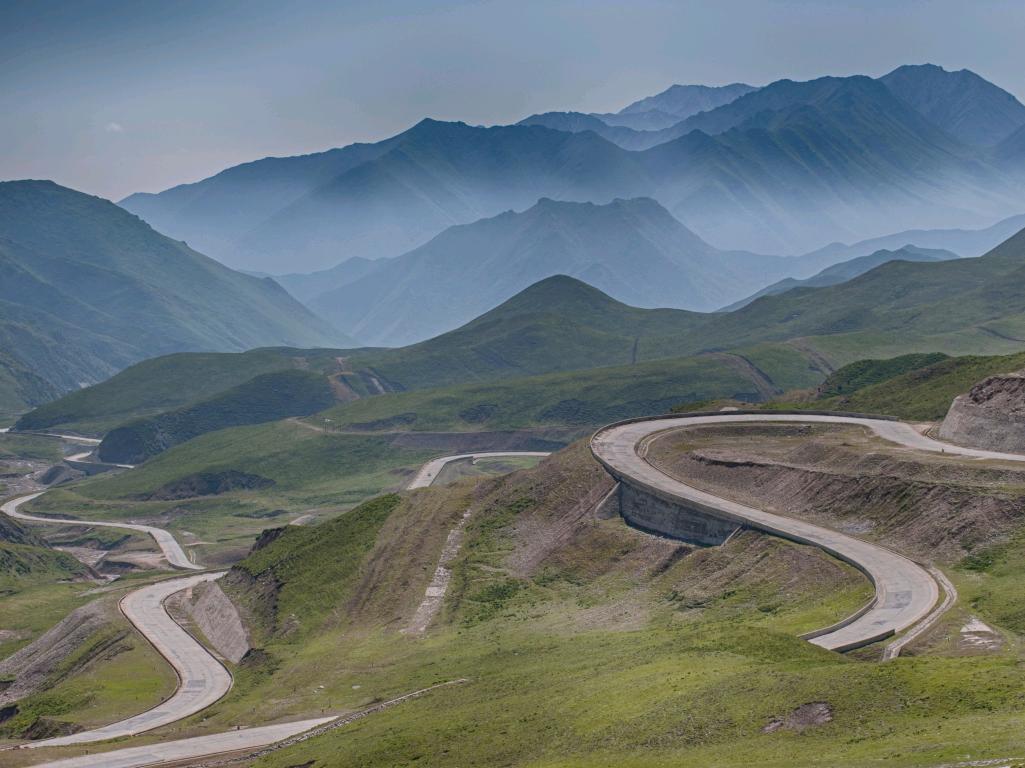 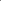 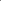 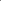 NOW YOU HAVE A CHOICE
[Speaker Notes: Or, if you want to start developing deep unwavering confidence, feel completely comfortable and make a powerful impact every time you speak, fulfill your leadership potential, inspire transformation in others...and finally feel like you're honouring your potential... I'm here to support you and here’s what I have for you…."]
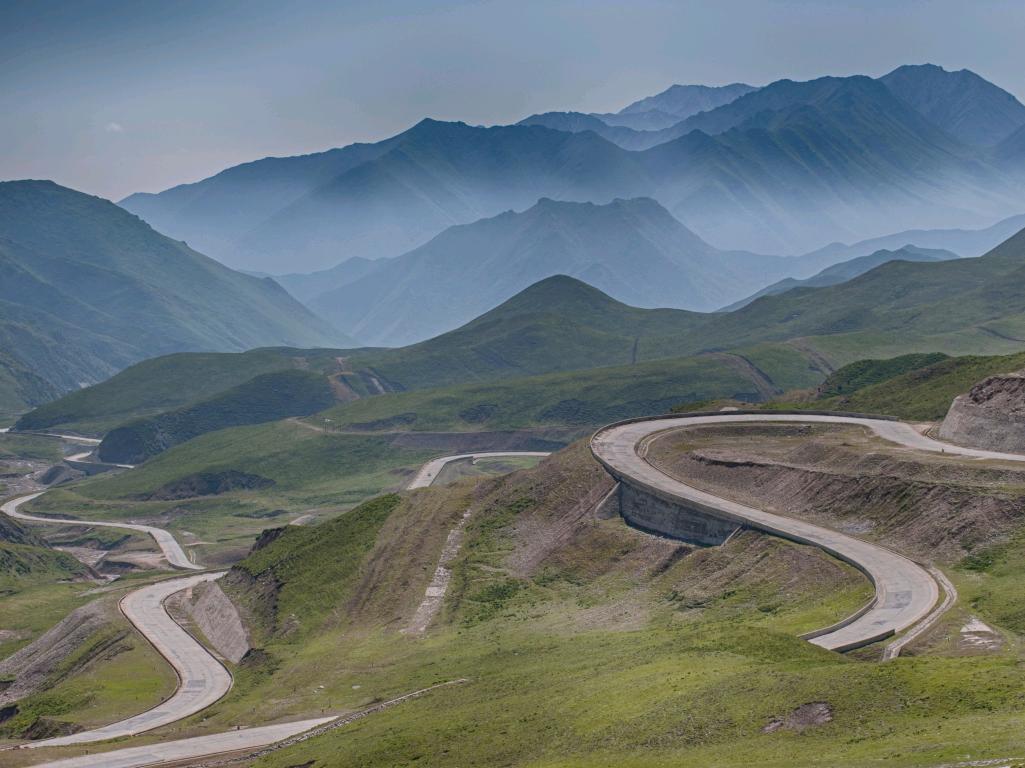 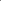 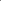 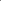 HOW WE CAN HELP
[Speaker Notes: . . 
My team and I have set aside some time in the next 24-48 hours to speak to you personally about how you can apply this system to achieve your speaking and leadership goals starting today.
Here’s how it works: we’ll get on Zoom for about 45 minutes. You can tell me everything you’re struggling with, and we’ll put our heads together to create a step-by-step game plan for you to overcome fear, build confidence, and communicate with impact—faster than you ever thought possible.
And if you want my help to implement that game plan so you start seeing results right away, we can talk about how to make that happen. If not, that’s fine too.
Either way, my goal for this call is to show you exactly what your next steps should be to rewire your brain, overcome fear, and lead with confidence—without endless practice, without forcing yourself, and without years of trial and error."]
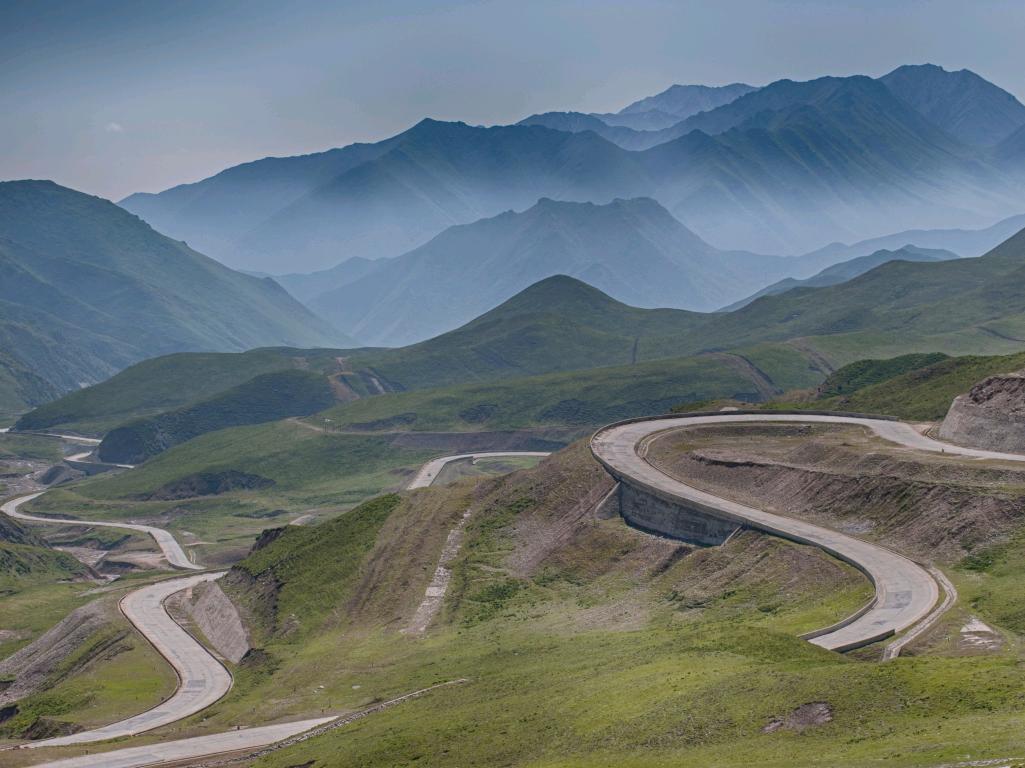 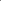 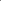 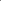 HOW WE CAN HELP
[Speaker Notes: In this consultation, we'll help you map out the exact steps you need to take to completely overcome your speaking fear.  We’ll help you show you how to take these foundational keys, apply them to your situation  - and map out a personalised step-by-step plan for you to resolve your speaking fear, create deep, consistent, permanent confidence, and deliver captivating presentations that inspire your audience to embrace your vision and take action, faster than you ever imagined possible – and not only enjoy, but look forward to speaking and presenting.
 

SPOKEN: "And if you want my help to implement that plan so you start seeing progress straight away,  we can explore how to make that happen. If not, that’s fine too. Either way, my goal for this call is to show you what YOUR EXACT next steps should be to restore your confidence, impact and enjoyment of speaking, without suffering from anxiety, nerves, stress, overthinking or over-preparing ANY MORE.

if you've been looking at speaking trainings, videos podcasts books and you know they’re not the answer for you,  
there is a way to move completely beyond your speaking  fear, nerves and anxiety and enhance your 
credibility, buy-in, leadership in less than 90 days, being comfortably and authentically you AND enjoying it.     
                                                                  
And that's why we've helped so many high-calibre leader. , 
We are the ONLY company in this field, that specialises in addressing the specific  
FEAR of public speaking – moving people beyond their  fear and nerves FIRST and for the long-term –
 without having to feel uncomfortable. 
THEN we guide them to shine, uplevel their confidence and leadership impact, 
feel inspired and look forward to speaking.]
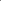 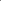 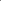 WHO THIS IS FOR
[Speaker Notes: And by the way, this is not for everyone.
I have two very strict requirements for this free session:
First, you must be a Founder, Eastablished Business Owner/Entrepreneur, CEO, or C-Suite Leader who understands the value of clear, confident communication and is ready to make a change.
Second, you must be serious about transforming your speaking and leadership skills, and be willing to invest what it takes to make that happen.



Second, you must be
 dedicated to creating permanent speaking confidence, excellence and impact
And the sort of person who prioritises your growth 
 
If that’s not you, that’s okay—this isn’t the right fit. OR
If this doesn’t describe you currently, please don’t book a consult at this time.

But if it IS you, and you’re ready to take this step, click the button below ( to apply for and schedule one of our very limited) and schedule your FREE Consultation Session now.“]
CLICK BELOW
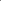 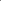 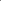 [Speaker Notes: But if it IS you, and you’re ready to take this step, click the button below ( to apply for and schedule one of our very limited) and schedule your FREE Consultation Session now.“


"Just a few short weeks from now, you could be sitting in an important meeting, delivering a pitch, or leading your team with confidence, feeling calm, and in 100% control as you communicate powerful, impactful messages that strengthen and grow your business.
You’ll know exactly what to say, how to say it, and how to inspire action—all without fear or doubt holding you back.
Don’t wait. Click below to book your free Consultation Session now.
I’m Justine Armstrong, and I look forward to connecting with you soon.
.]